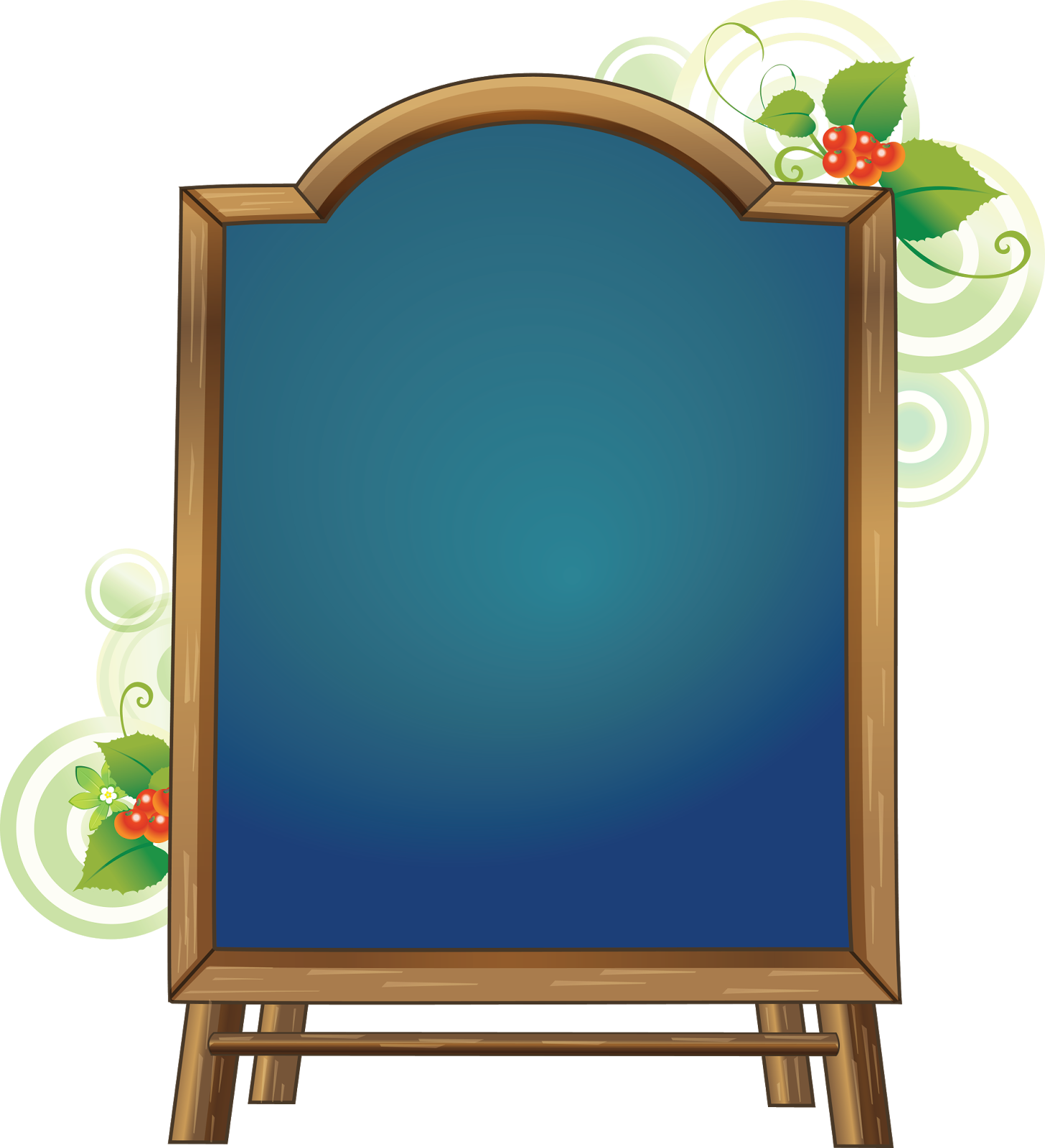 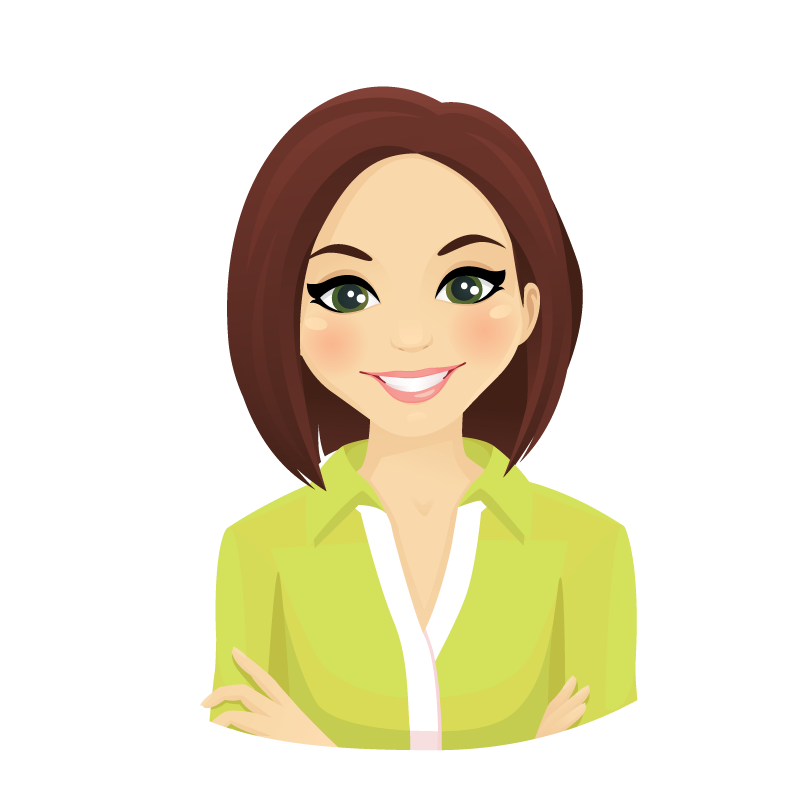 Концепция развития географического образования
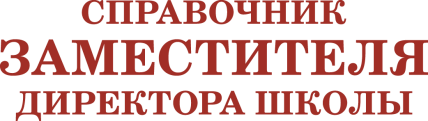 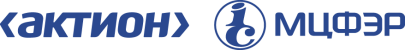 Цели и задачи Концепции
Цель – обеспечить соответствие системы географического образования современным потребностям личности, государства и общества.
Задача 1: улучшить содержание ООП по географии, учебные издания, технологии и методики обучения с учетом межпредметных и метапредметных связей.
Задача 2: популяризировать географические знания, которые соответствуют уровню развития науки о природе и обществе, повысить их востребованность в практи-ческой деятельности, в духовном и экологическом воспитании учеников.
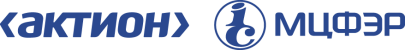 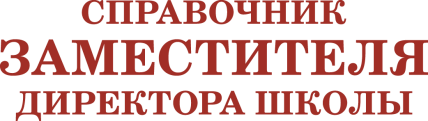 Задача 3: совершенствовать учебно-методическое и материально-техническое обеспечение в соответствии с ФГОС в преподавании географии. Обеспечить количественный  и качественный рост кадрового потенциала в географическом образовании
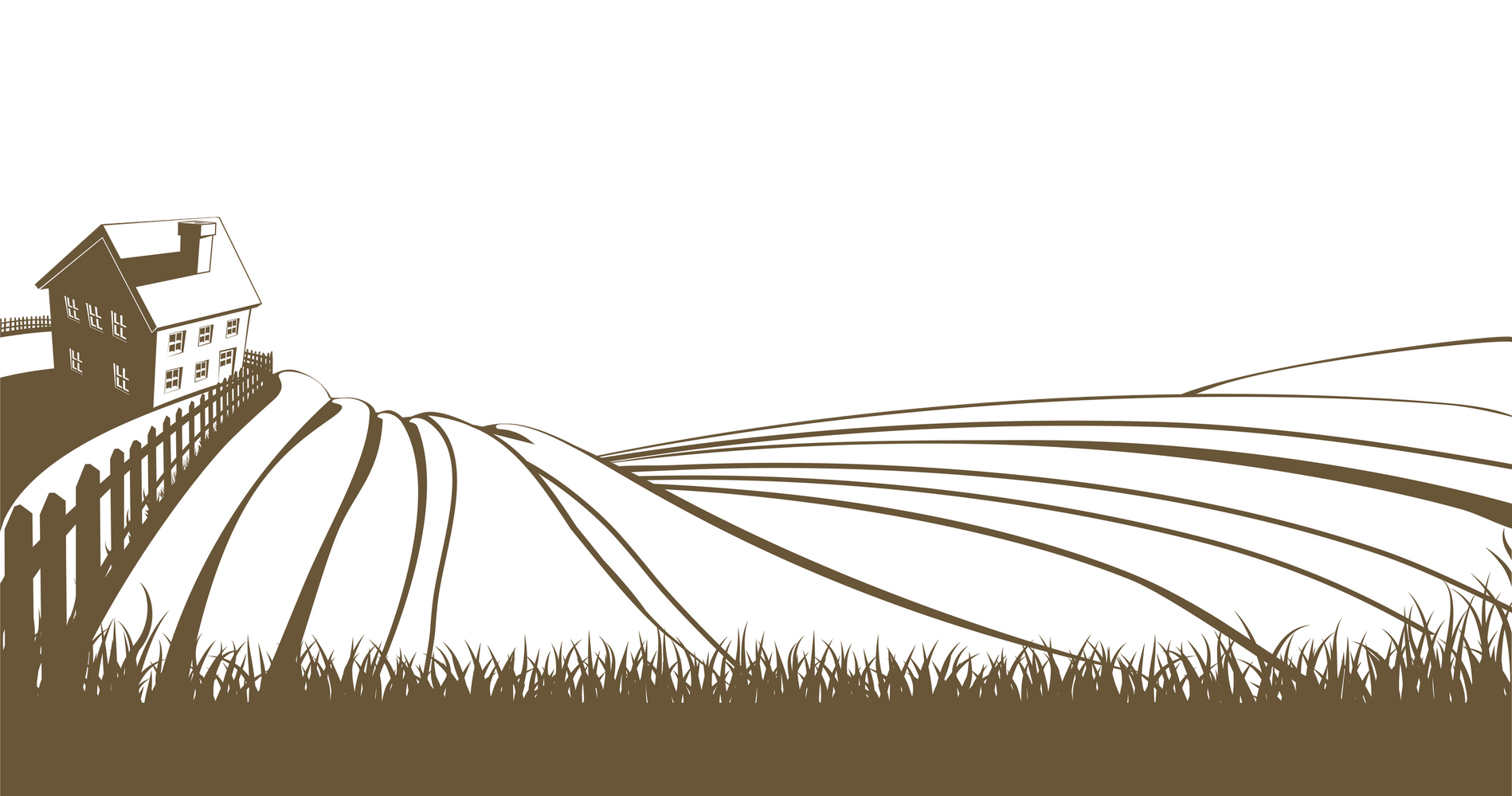 2
Основные проблемы в преподавании географии
Проблемы содержательного характера
Методические проблемы
Проблемы мотивационного характера
Кадровые проблемы
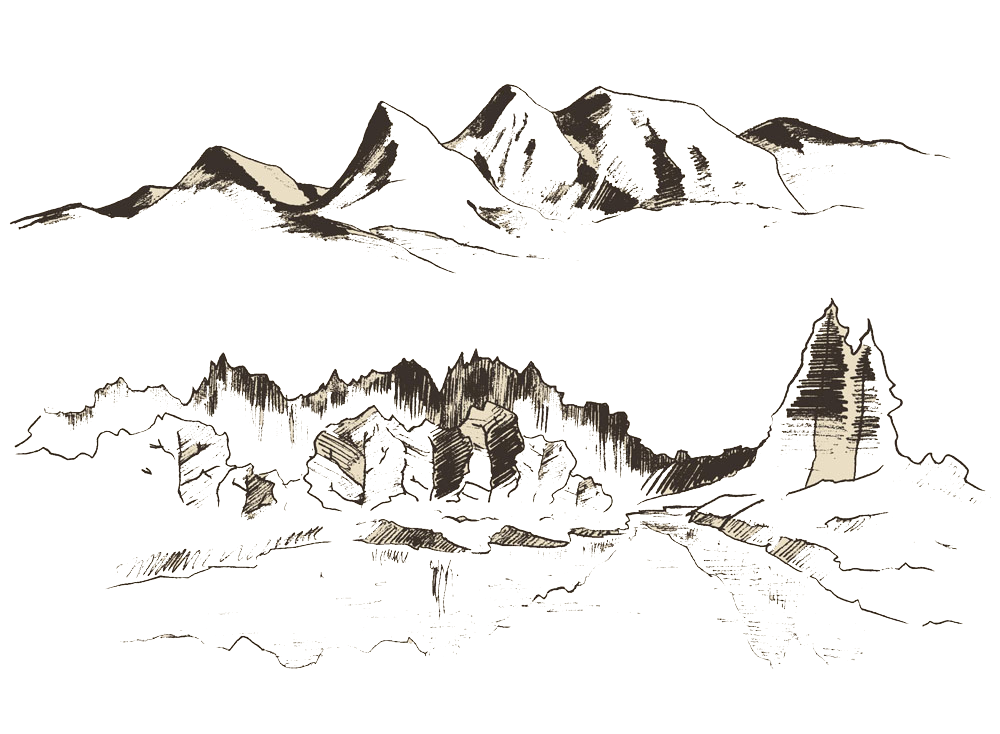 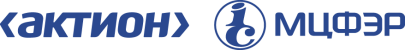 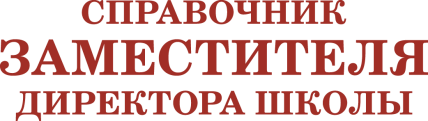 3
Проблемы содержательного характера
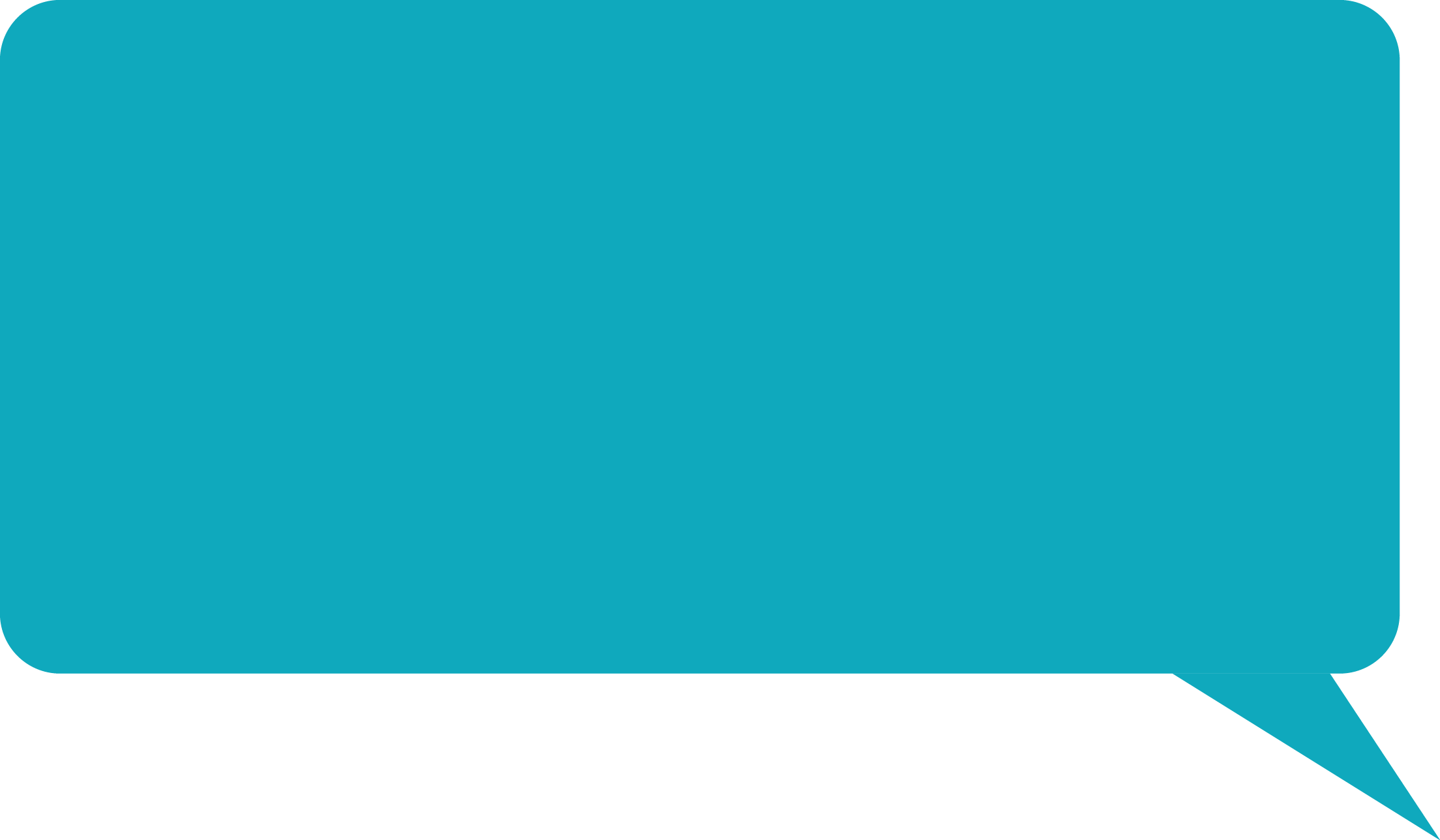 Разрыв между разделами географии: физическойи социально-экономической.
Недостаточное внимание к предмету как средству патриотического воспитания молодежи.
Отсутствие географии в предметной области «Естественные науки». 
Низкая степень преемственности между курсами «Окружающий мир» (НОО) и «География» (ООО и СОО).
Отставание школьного предмета от достижений в географической науке.
Недостаточный уровень краеведческого материала из-за исключения курса «География родного края» из программ 8–9 классов.
Снижение результатов ГИА на уровне СОО из-за отсутствия обобщающего курса географии в программе
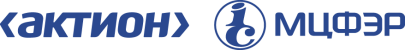 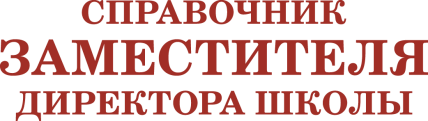 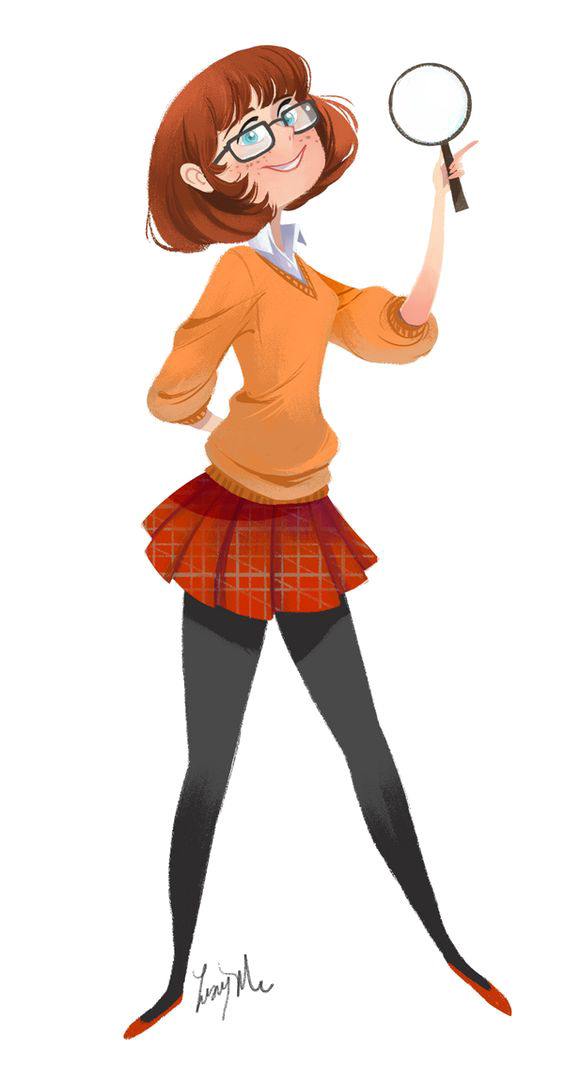 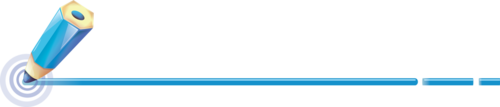 4
Проблемы мотивационного характера
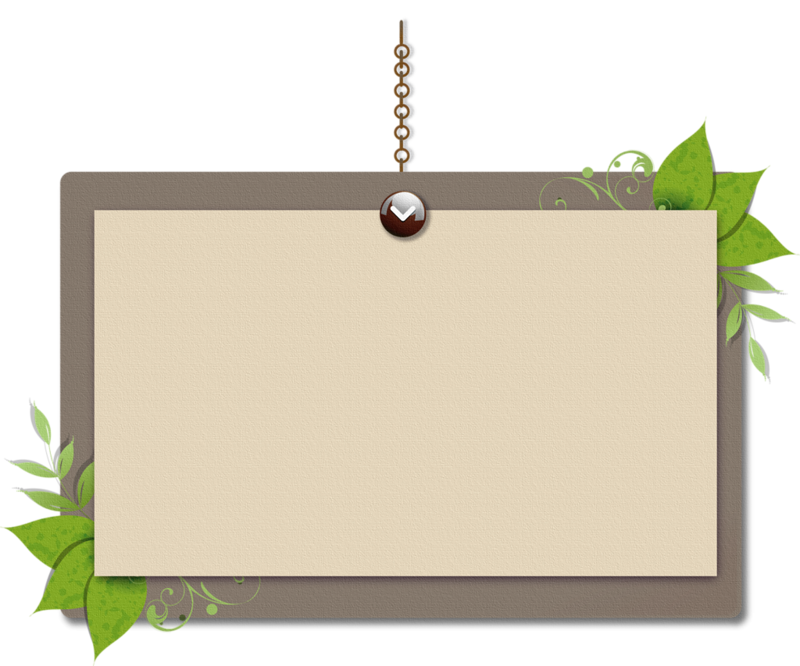 Недооценка значимости предмета среди обучающихся. 
В СМИ и произведениях культуры не достаточно уделяется внимание географическим открытиям, рассказывается о выдающихся географах, первооткрывателях.
Низкое качество практических занятий из-за недостаточной материальной базы, отсутствия современных приборов для исследований погодных условий, рельефа местности и др.
Не востребованность географии как экзаменапо выбору в форме ЕГЭ из-за отсутствия в перечне вступительных испытаний в вузы, в том числе с профильной географией
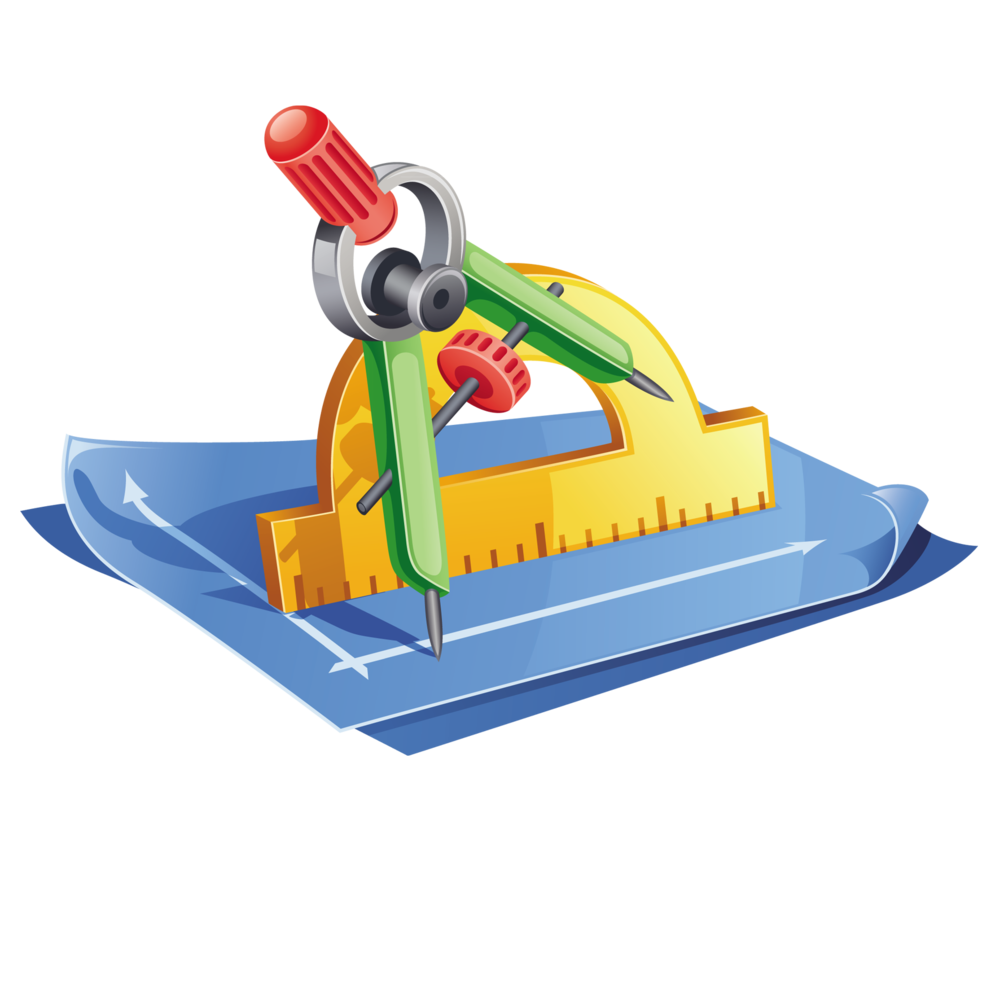 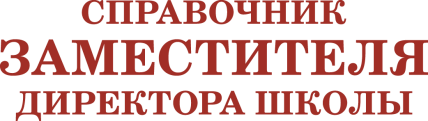 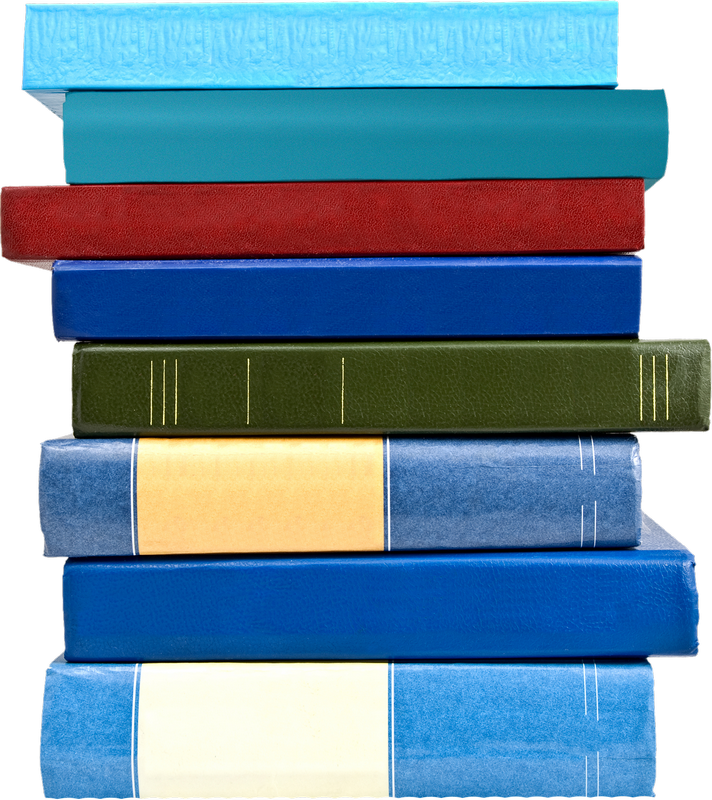 5
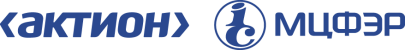 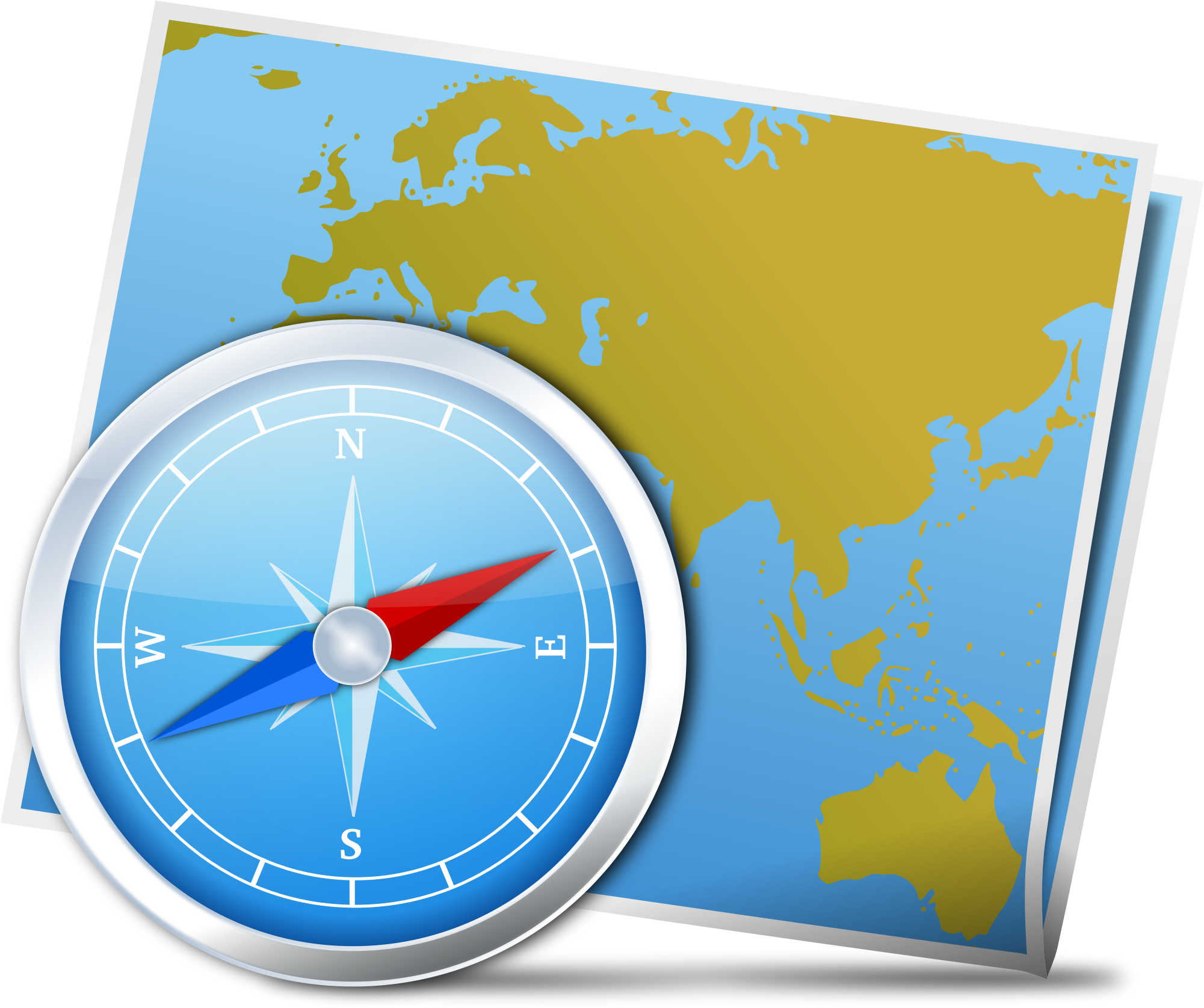 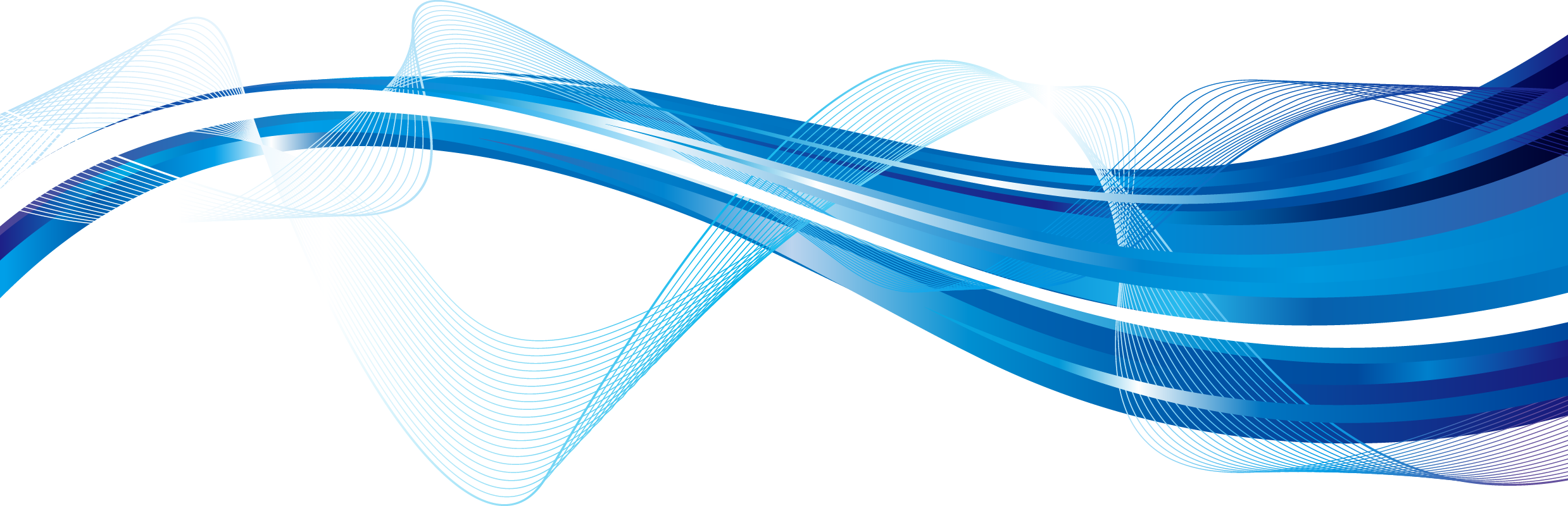 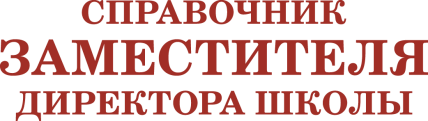 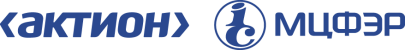 6
Как обновить систему 
подготовки учителей
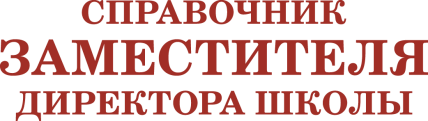 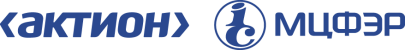 – Реализовать программы поддержки будущих учителей через стимулирование учебно-научных проектов в форме премий, грантов, гарантий.
– Сформировать и развить профессиональное сетевое сообщество с функциями центров обмена опытом реализации  инновационных образовательных программ, общественной экспертизы УМК и методических разработок, дискуссионных площадок и семинаров по актуальным проблемам развития географического образования.
– Привлечь учителей и студентов педвузов к участию в экспедициях, полевых практиках, экскурсиях, социальных и географических акциях, массовых мероприятиях (в том числе проводимых Русским географическим обществом и Российской ассоциацией учителей географии).
– Расширить территориальный охват и доступность программ повышения квалификации учителей географии за счёт проведения лекториев, сборов, съездов.
– Привлечь студентов и молодых специалистов к участию в просве-тительских проектах, 
в том числе в допобразовании.
– Усилить практико-ориентированную составляющую в системе СПО и ВПО.
7
Как будут реализовывать Концепцию
Обновить содержание программ в соответствии с современным состоянием географии.
Детализировать требования ФГОС по результатам освоения ООП .
Внести изменения в примерные ООП, чтобы обеспечить преемственность содержания с предметом «Окружающий мир» (НОО).
Стимулировать включение модуля под единым названием «География родного края» и мотивировать организацию его изучения в рамках внеурочной деятельности.
Разработать нормативные акты, регламентирующие проведение экспедиций, и методические рекомендации по их организации.
Внести предложения по структуре и содержанию КИМ в ГИА по географии.
Включить мероприятия по популяризации географии в число направлений, предусмотренных госпрограммами в области нравственного патриотического воспитания и иными нормативными актами
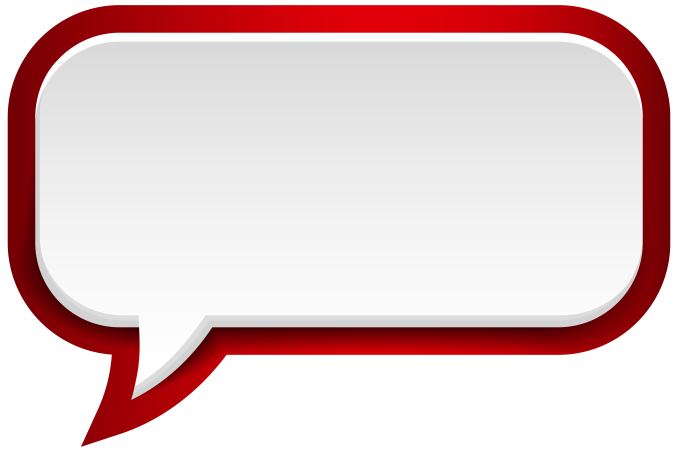 Необходимо
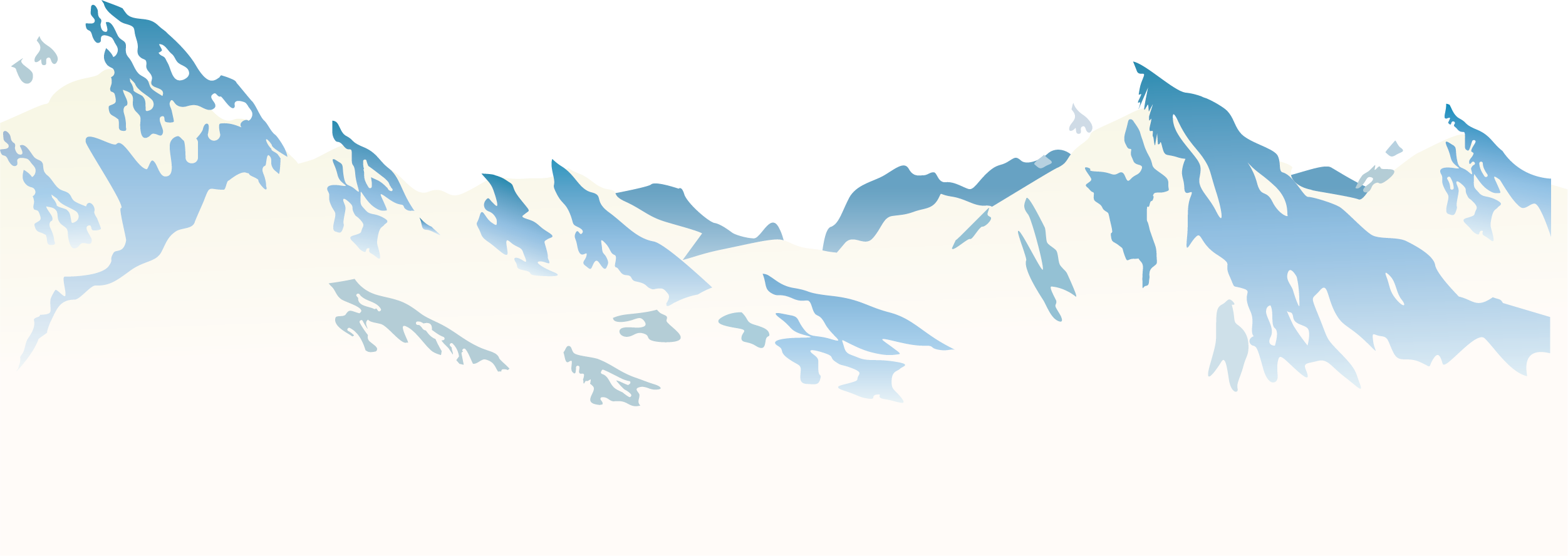 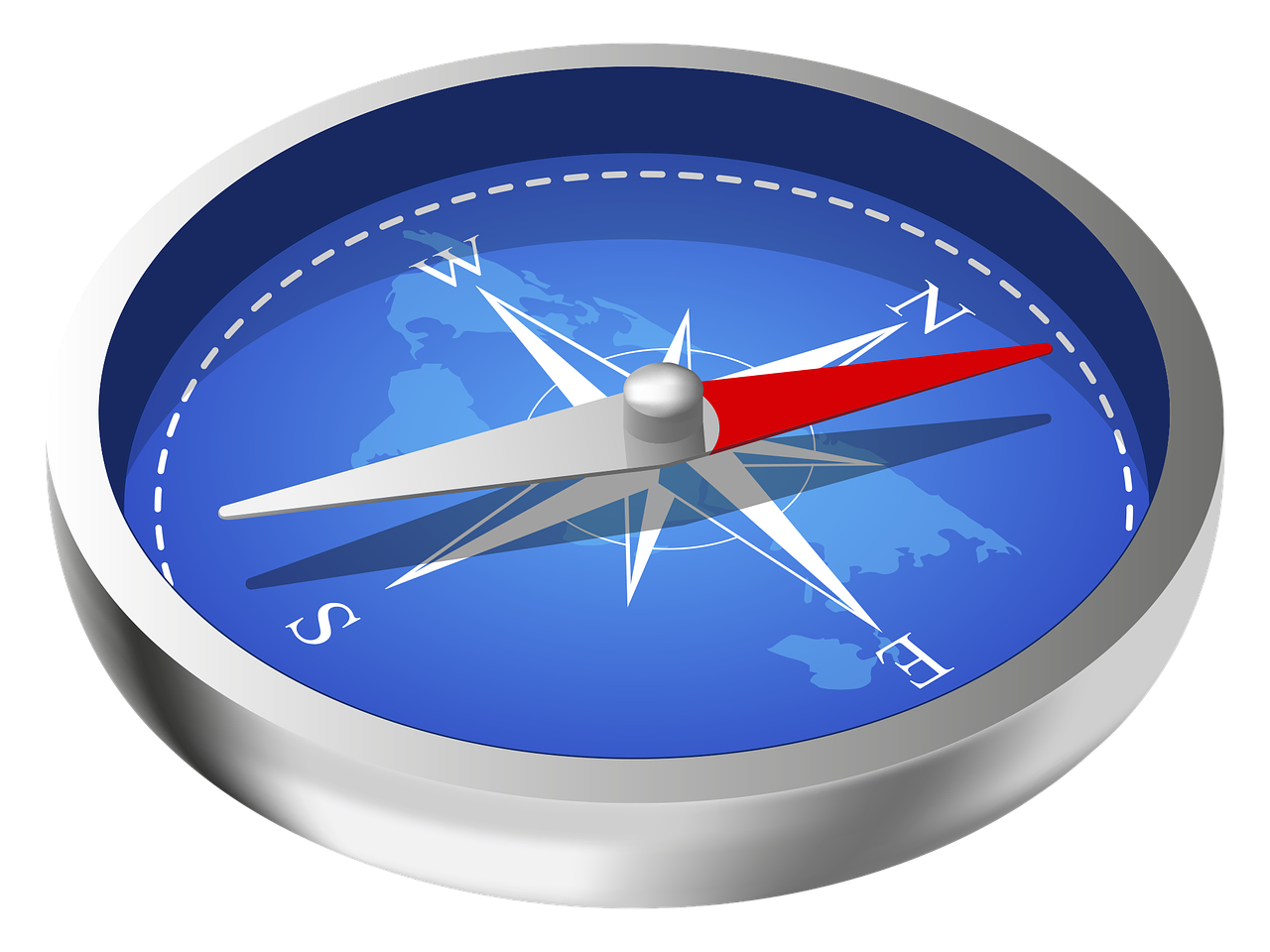 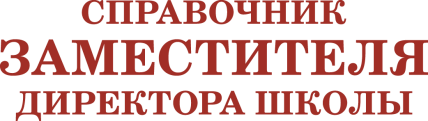 8
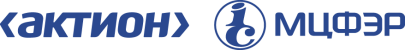 Механизмы реализации Концепции
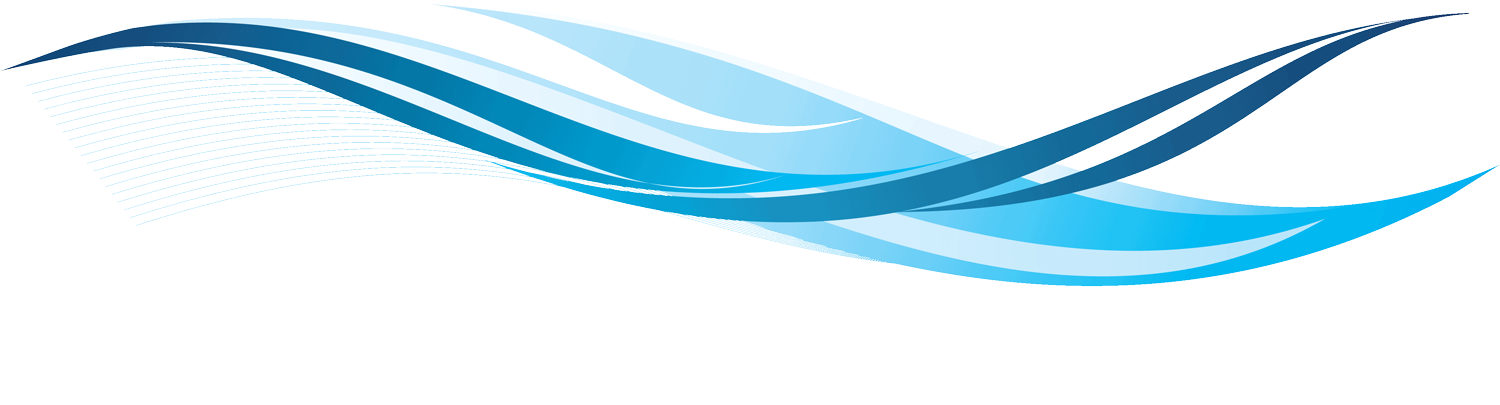 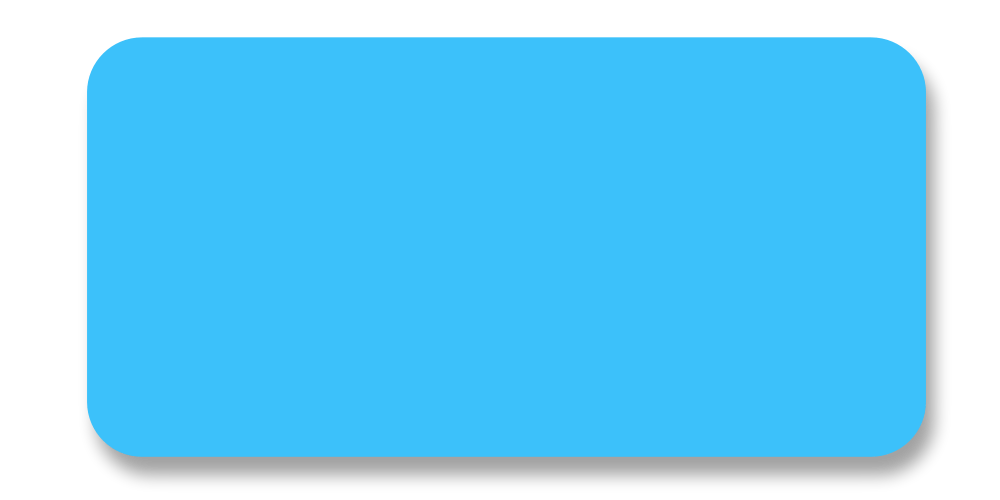 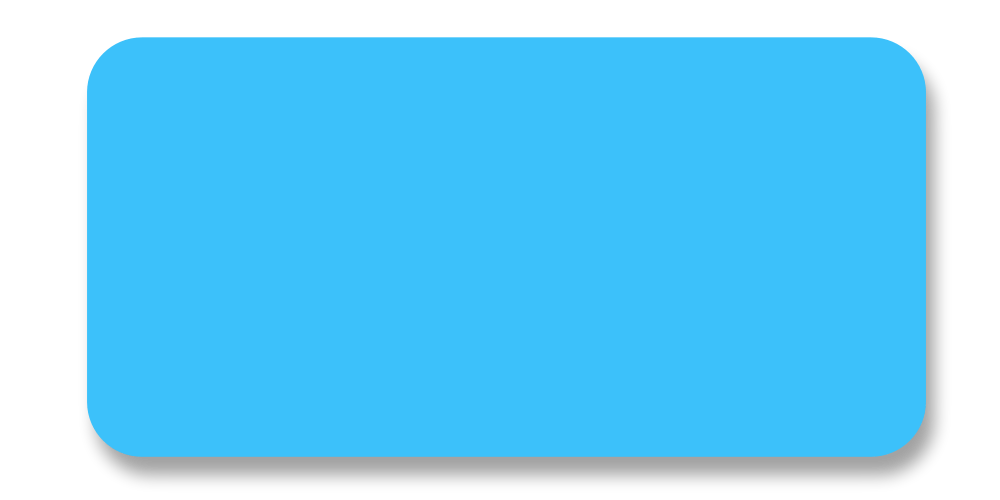 Разработать рабочую программу и методическое сопровождение для курса «География родного края» и рекомендовать его для 8–9 классов
Разработать требования к УМК по географии, способствующие закреплению за географией функции интегрирующего предмета, с проведением конкурса УМК, чтобы определить соответствие требованиям ФГОС и качественному уровню содержания
Обеспечить в рамках освоения образовательных программ непрерывность географического образования через преемственность курсов «Окружающий мир», «География», «География России» и «Экономическая и социальная география мира»
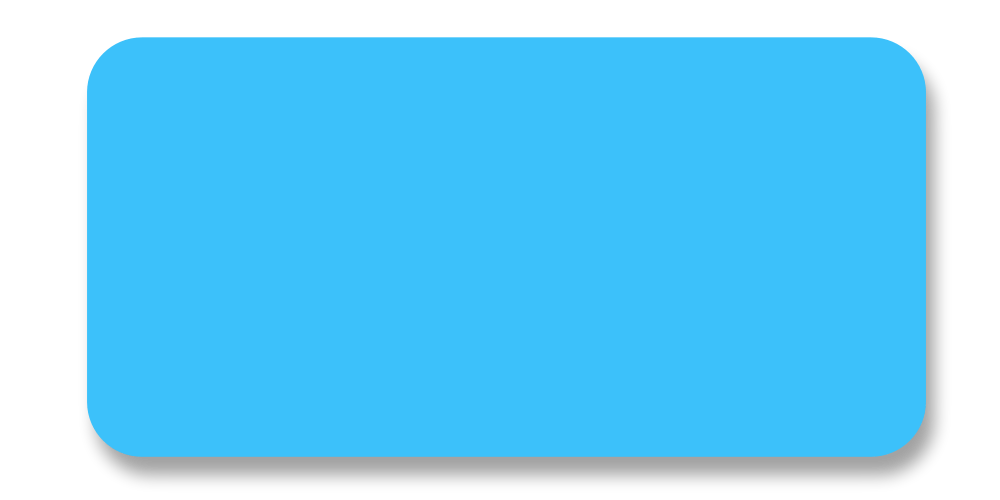 Разработать примерную рабочую программу и методическое сопровождение для курса «География родного края» и рекомендовать его для 8–9 классов;
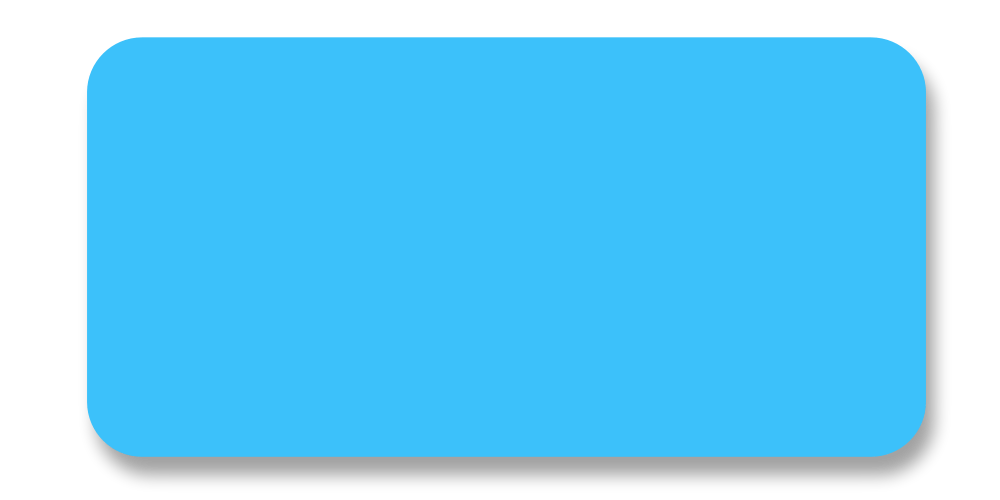 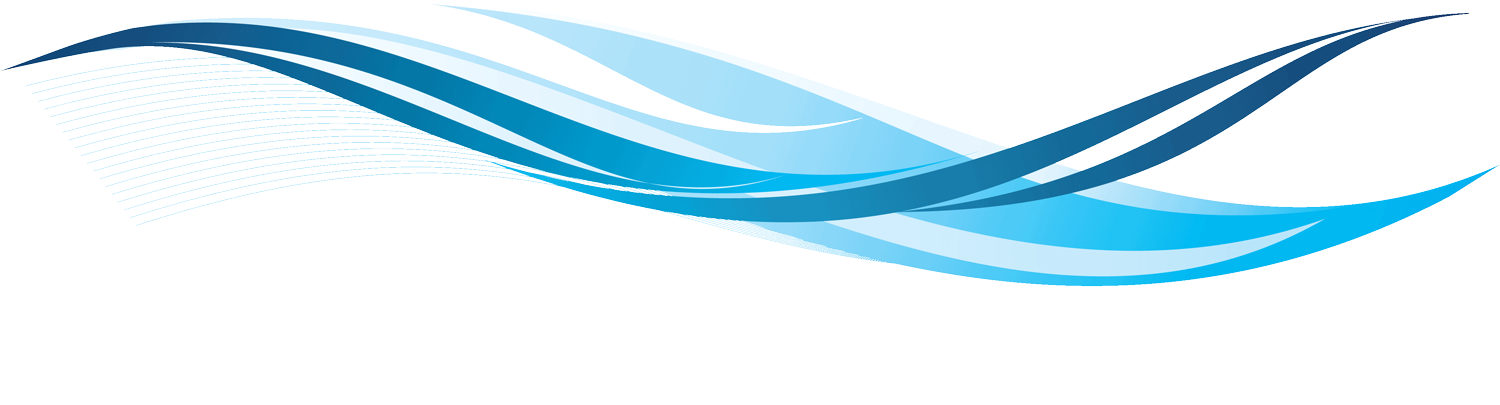 Подготовить и издать новые атласы для ученика и учителя;
Проводить ВПР по географии во всех классах;
Проводить НИКО в 7–8 классах;
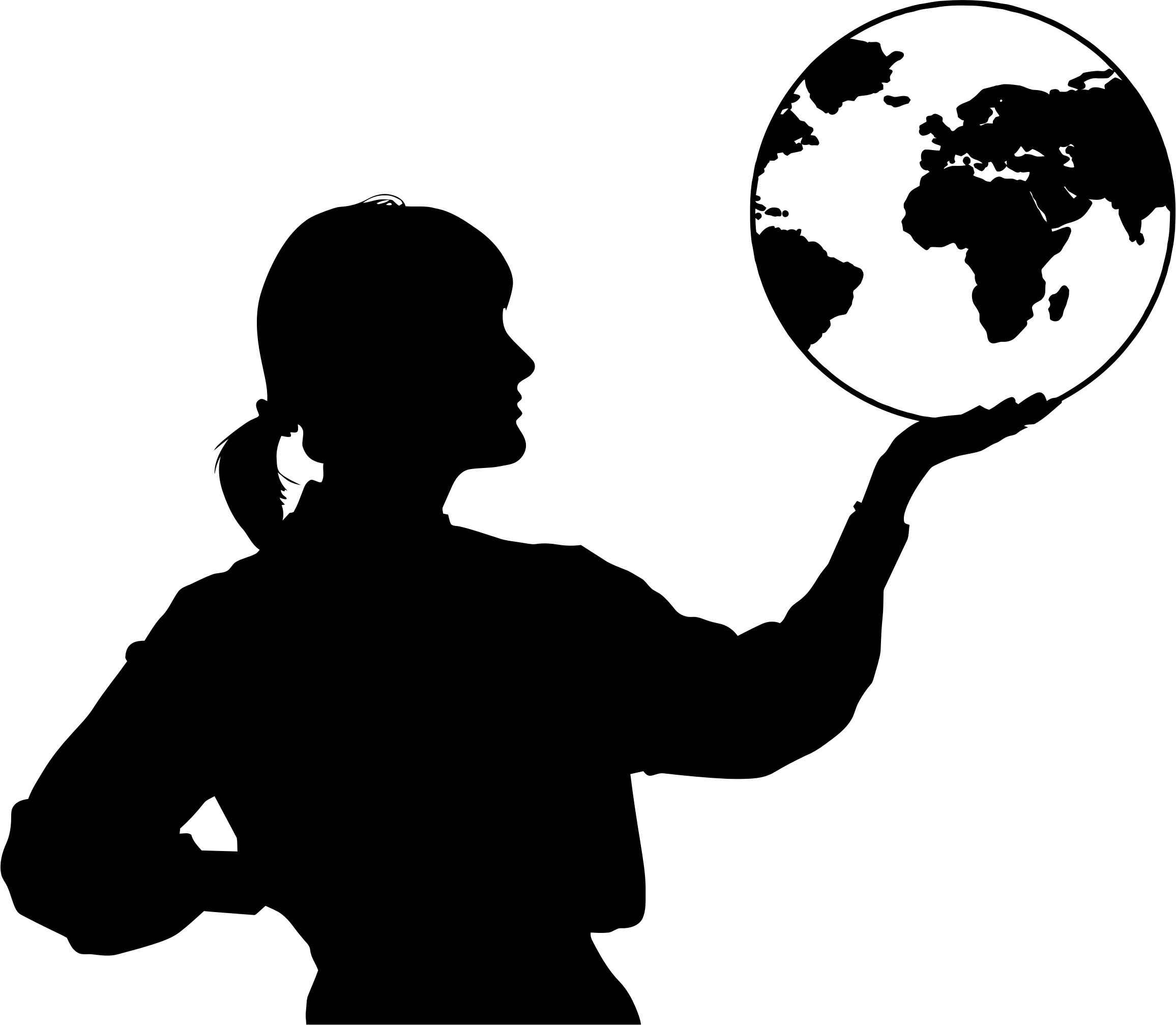 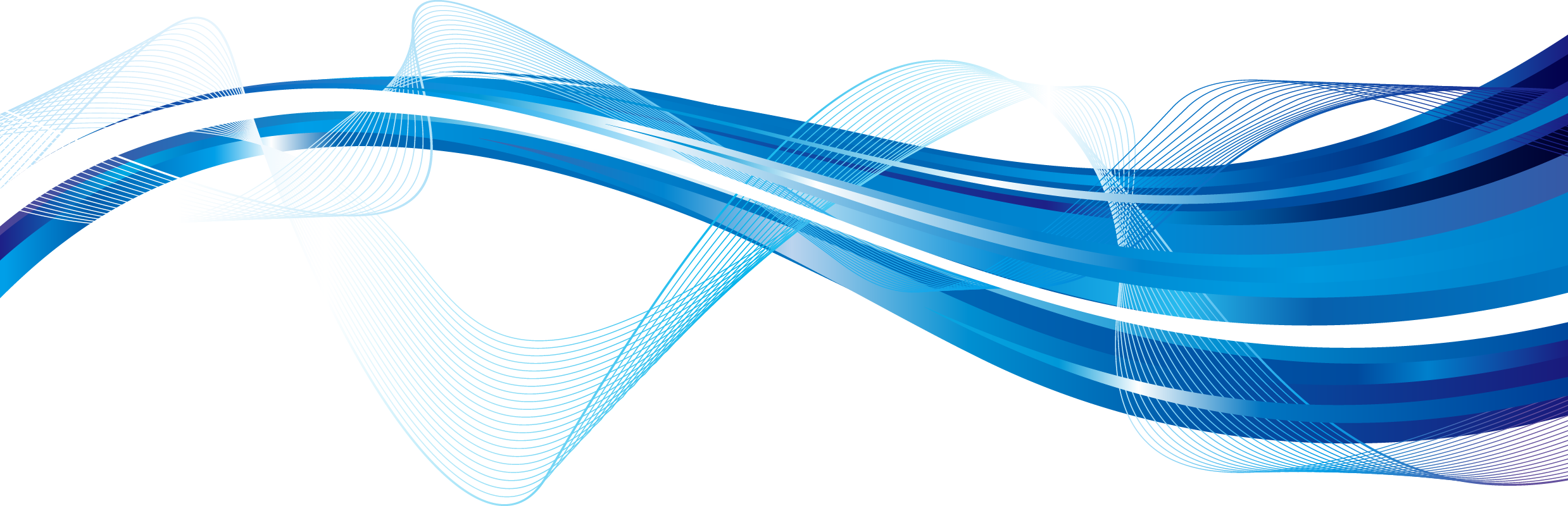 Подготовить и издать новые атласы для ученика и учителя.
Проводить ВПР по географии во всех классах.
Проводить НИКО в 7–8 классах
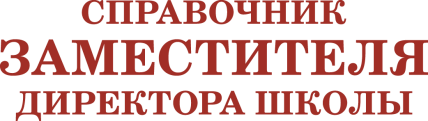 9
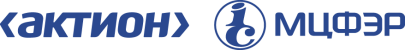 Механизмы
 реализации Концепции
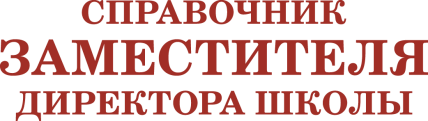 Включить педагогическую подготовку с практикой в программы обучения по географическим специальностям в классических университетах.

Создать Всероссийский центр географического образования для талантливых учеников и систему региональных центров.

Внедрить систему премий и грантов для учителей географии, в особенности молодых специалистов, по результатам федеральных и региональных конкурсов, рейтингов (за счёт внебюджетных источников финансирования)
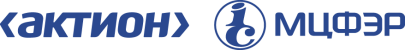 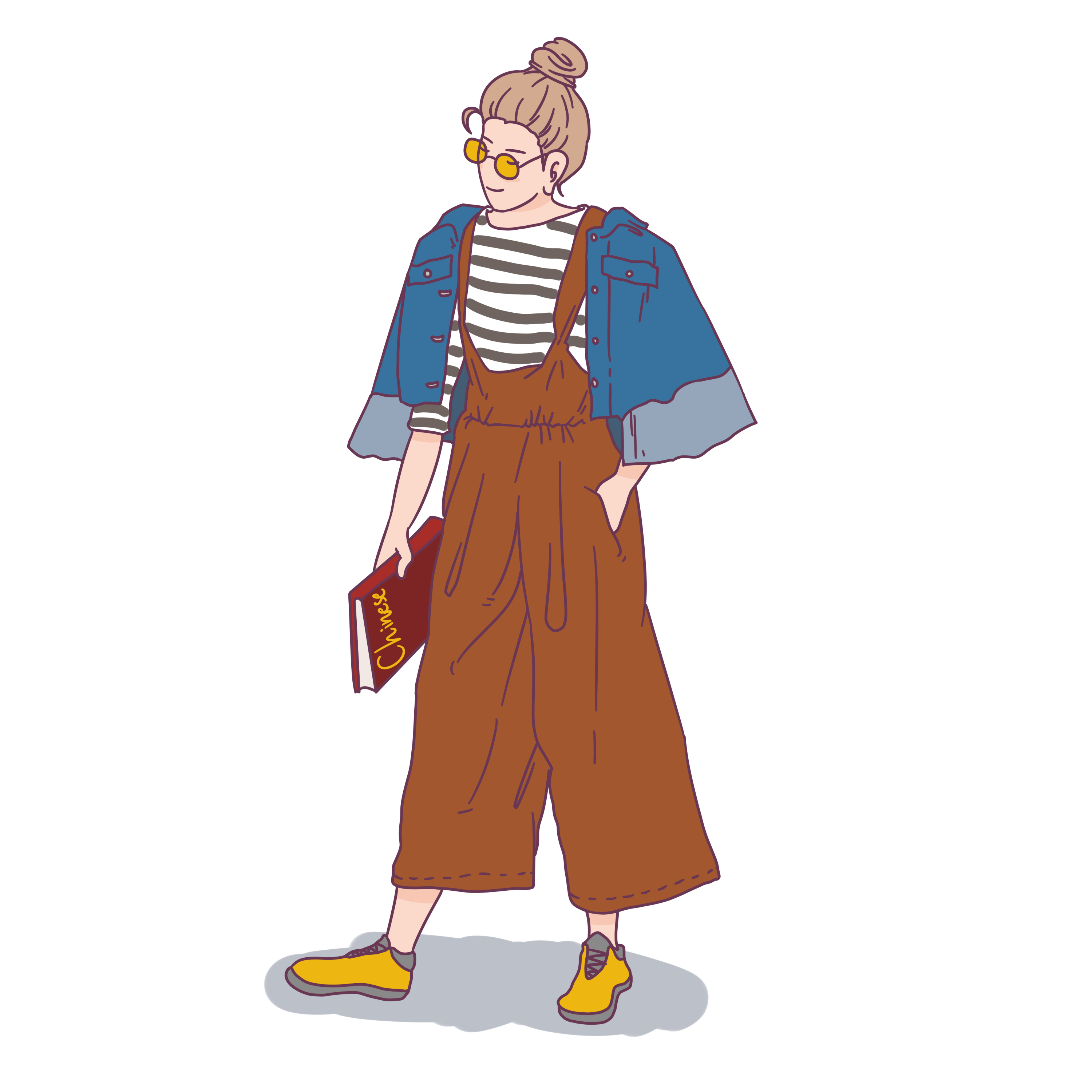 10
Механизмы реализации Концепции
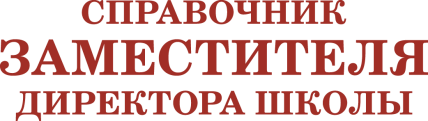 Рекомендовать ввести обязательное вступительное испытание по географии при приеме на географические факультеты педвузов, а также направлениям подготовки и специальностей ВО:
– «Экономика», «Экология и природопользование», «Туризм»,– «Международные отношения», «Политология», – «Государственное и муниципальное управление», 
– «Внешняя торговля», «Регионоведение России»,
– «Зарубежное регионоведение», Землеустройство и кадастры», – «История», «Биология», «Почвоведение», – «Природообустройство и водопользование»,
– «Нефтегазовое дело», – «Геодезия и дистанционное зондирование» и др.
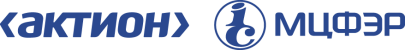 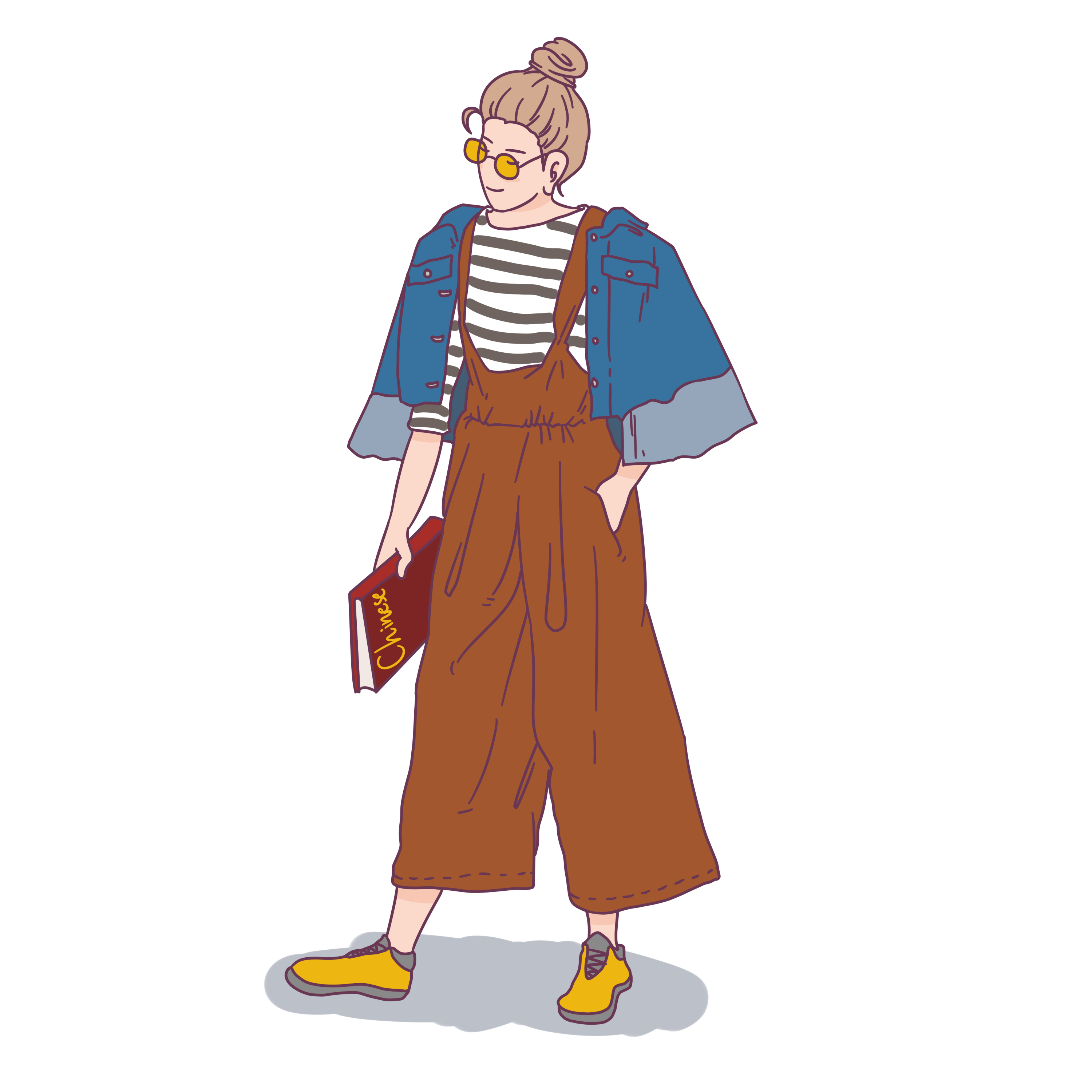 11
Механизмы реализации Концепции
Проводить Национальный мониторинг профессиональной компетентности учителей географии.

Реализовать программу содействия материально-техническому развитию ОО, демонстрирующих высокие результаты в обучении географии.

Ходатайствовать о формировании на одном из каналов телевидения редакции учебных программ с целью создания фильмов и передач по географии для включения их в сетку вещания и методический фонд аудиовизуальных средств обучения
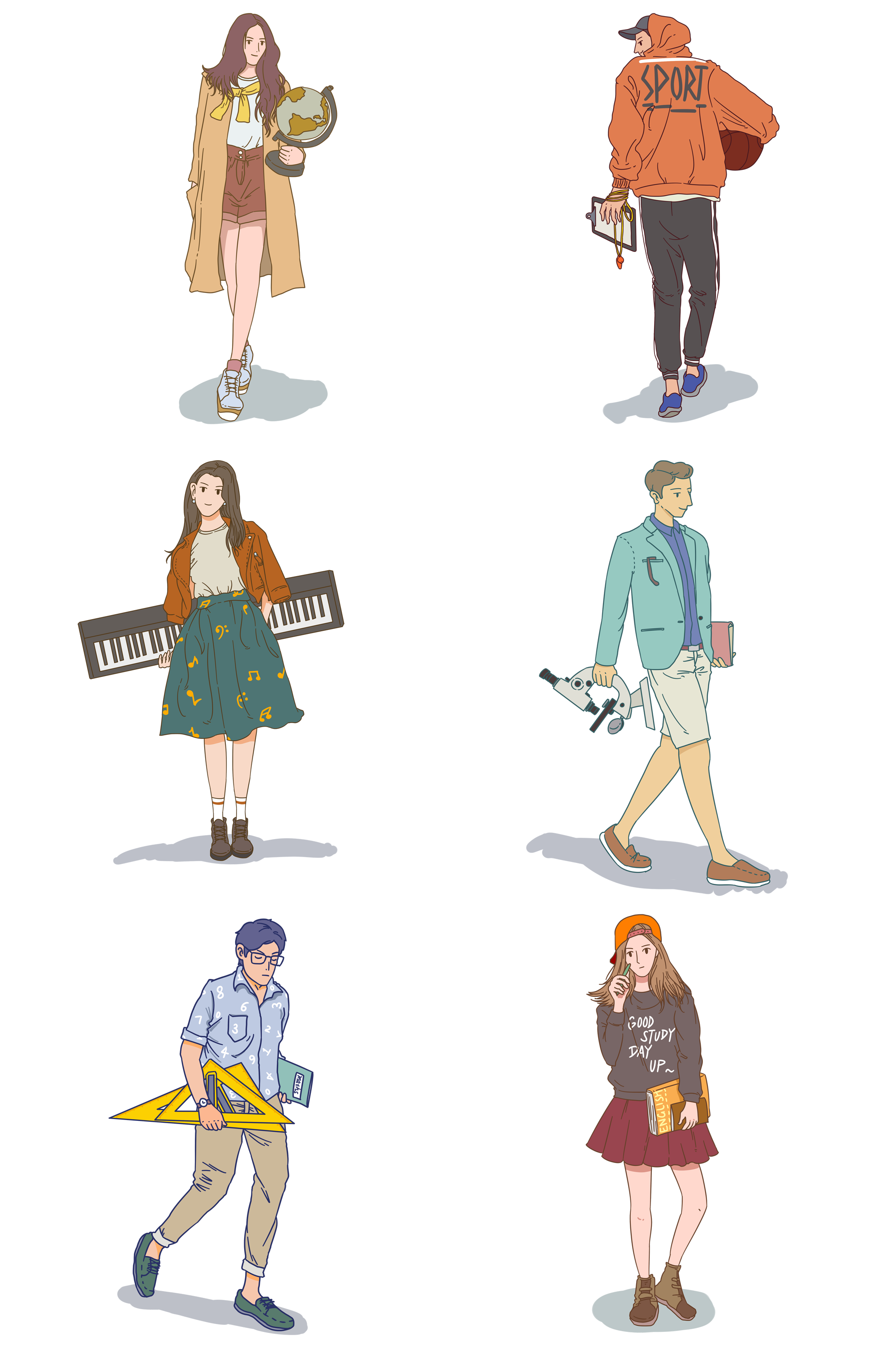 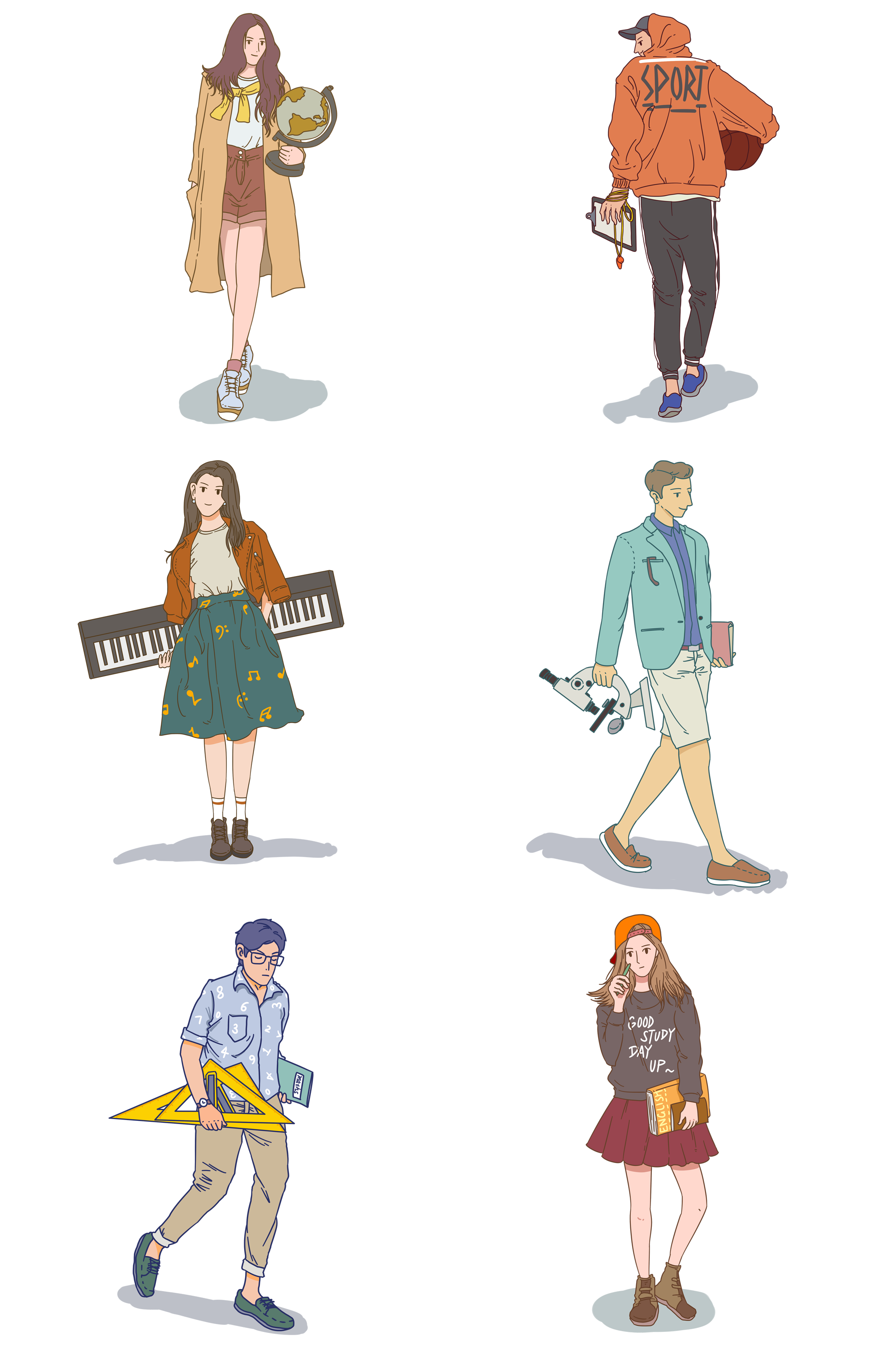 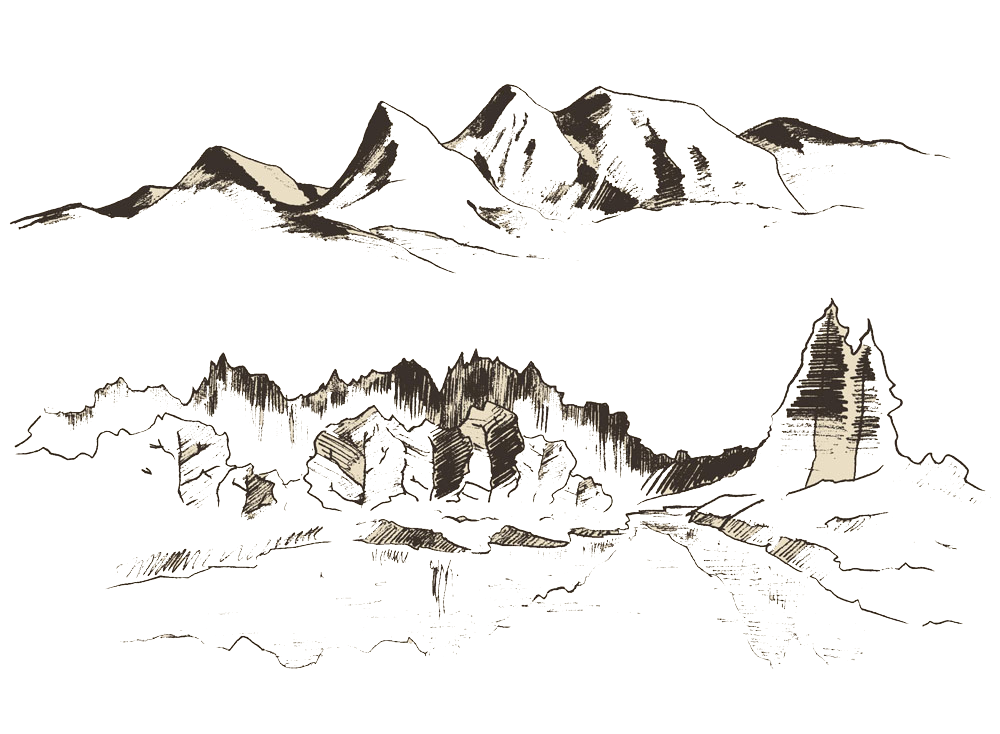 12
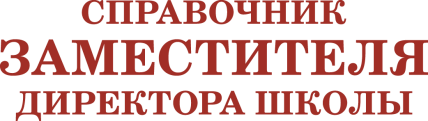 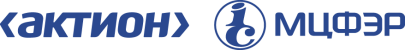 Система дополнительного образования и воспитания должна:
–  Координировать и интегрировать формы допобразования с системой мероприятий и проектов, реализуемых общественными организациями (в том числе Русским географическим обществом).
– Развивать традиционные формы работы с учениками через формирование системы мероприятий расширенного взаимодействия в рамках внеурочной деятельности и допобразования.
– Обеспечивать количественный рост и эффективность школьных экскурсий, полевых практик, экспедиций.
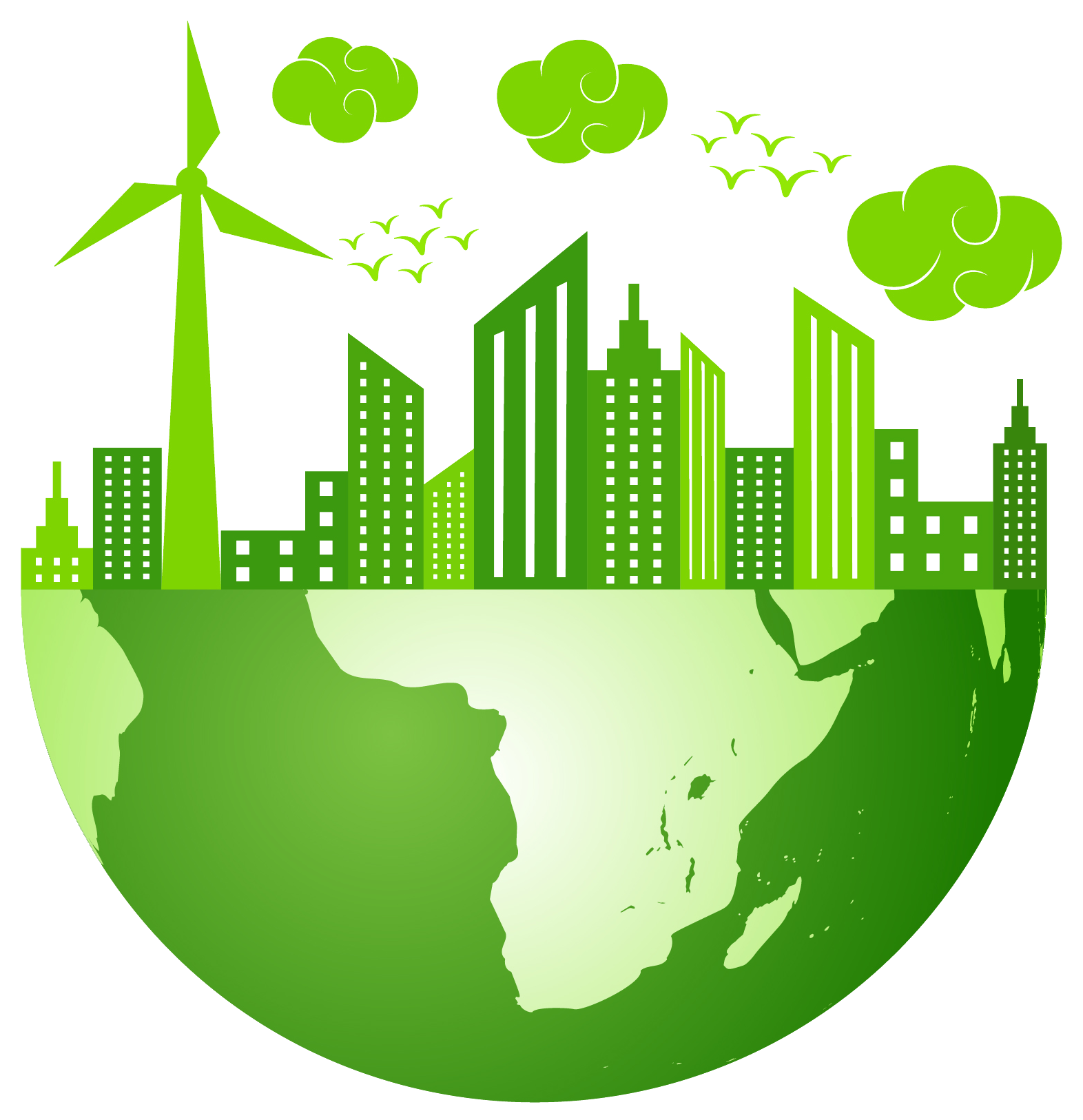 – Развивать и поддерживать олимпиады школьников, обеспечивать работу учениками, увлечёнными географией и демонстрирующими значительные успехи в её освоении через создание специализированных образовательных центров юных географов на федеральном, межрегиональном и региональном уровнях
– Ориентироваться на развитие существующих и внедрение новых форм организации допобразования – дистанционное географическое образование, интерактивные экспозиции, географические проекты, сообщества в Интернете.
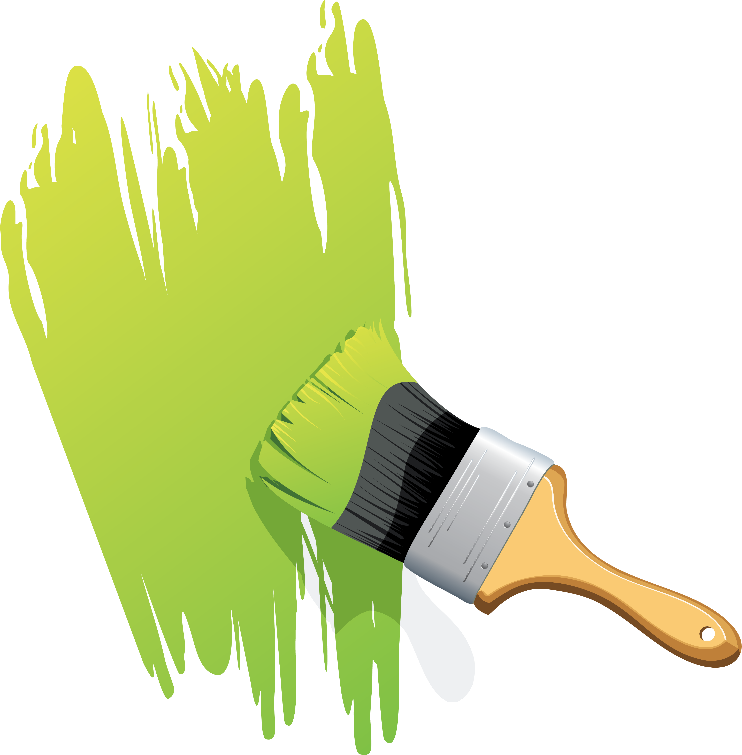 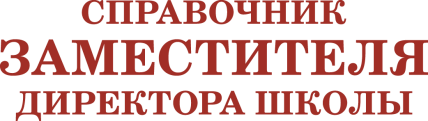 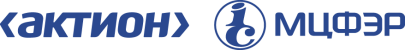 13
Что отражает Концепция в преподавании на уровне основного общего образования
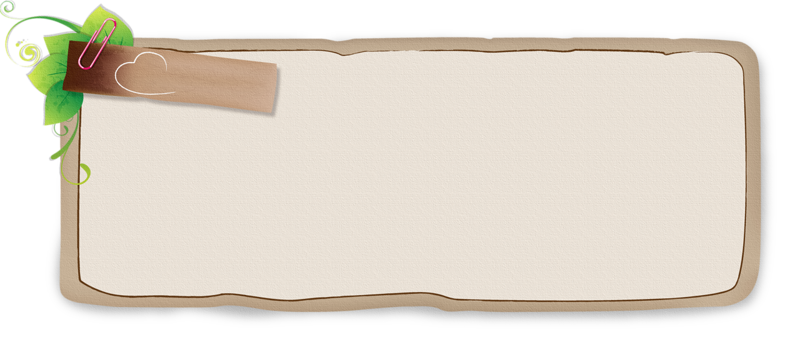 – Обеспечивать соответствие объема и содержания примерных рабочих программ по географии и УМК возрастным особенностям и интересам учеников.
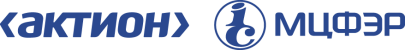 – Воспитывать чувство патриотизма, глубокого понимания национальнойи государственной специфики через актуализацию курса «География России», введения в систему географического образования ОО обязательного курса «География родного края», а также изучения курса в рамках внеурочной деятельности.
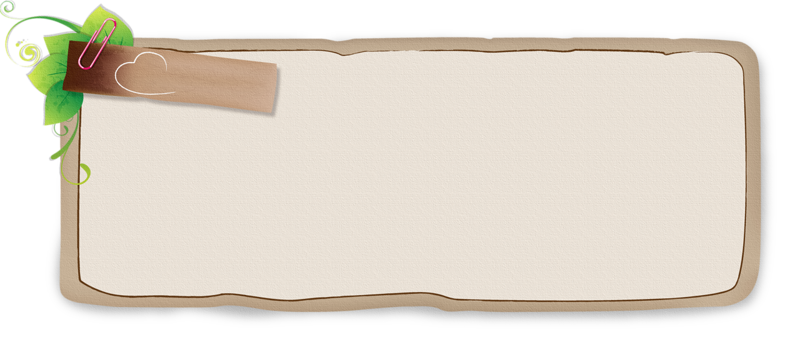 – Использовать потенциал географии как  образного предмета,  который позволяет современными средствами делать информацию доступной для восприятия.
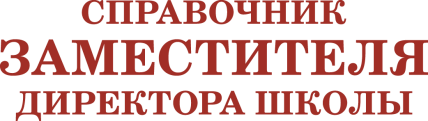 – Предоставить каждому ученику, независимо от места и условий его проживания, возможность достижения высокого уровня географической подготовки через создание, развитие и внедрение дистанционных образовательных технологий.
– Обеспечивать комплексный подход в изучении географии для преодоления содержательного и методологического разрыва между физической и социально-экономической географией
14
Географическое образование на уровне среднего общего образования должно:
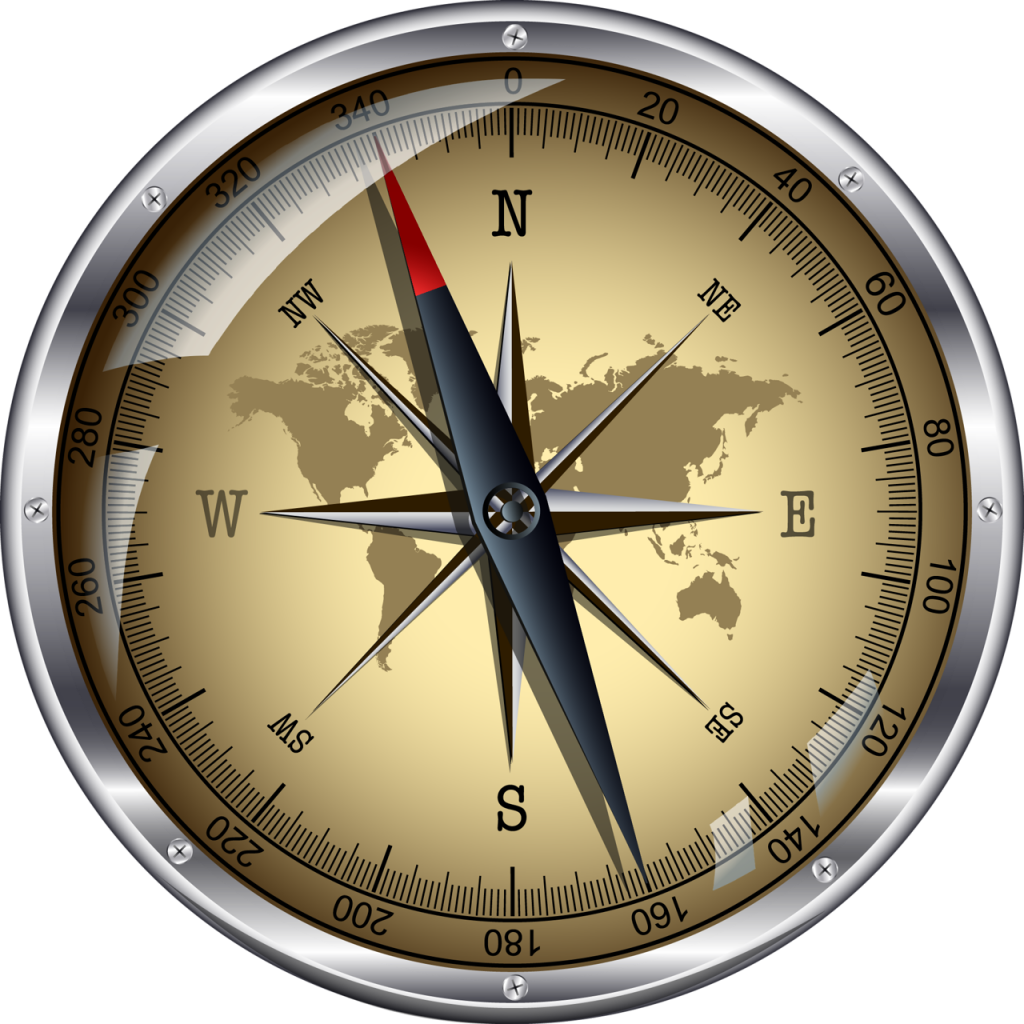 Воспитывать чувство патриотизма, гражданской ответственности, формировать духовные ценности у учеников.
Обеспечивать изучение предмета с учетом индивидуальных запросов в сочетании с практико-ориентированной работой.
Обеспечивать выпускников навыками работы с географической информацией для решения повседневных задач и продолжения образования по направлениям профподготовки, требующим базы географических знаний
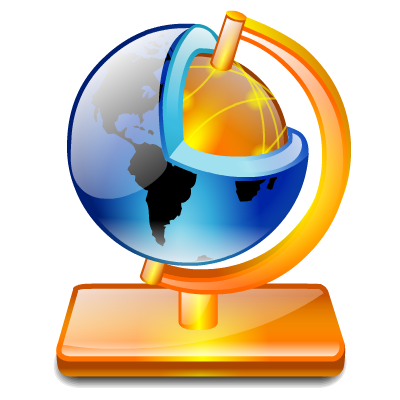 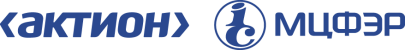 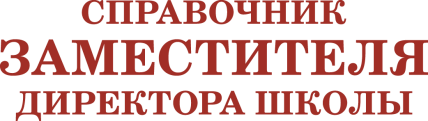 15
Географическое образование на уровне среднего общего образования должно:
Формировать у учеников на профильном уровне изучения предмета расширенное/углублённое представление  о географических особенностях развития России и мира.
Обеспечивать достаточным для продолжения образования  по профильным направлениям (океанология, метеорология, военная топография, геоэкология).
Обеспечивать профильный уровень подготовки на базе организаций ВПО, специализированных учебно-научных центров и на основе организации сетевого взаимодействия ОО, в том числе с дистанционным обучением
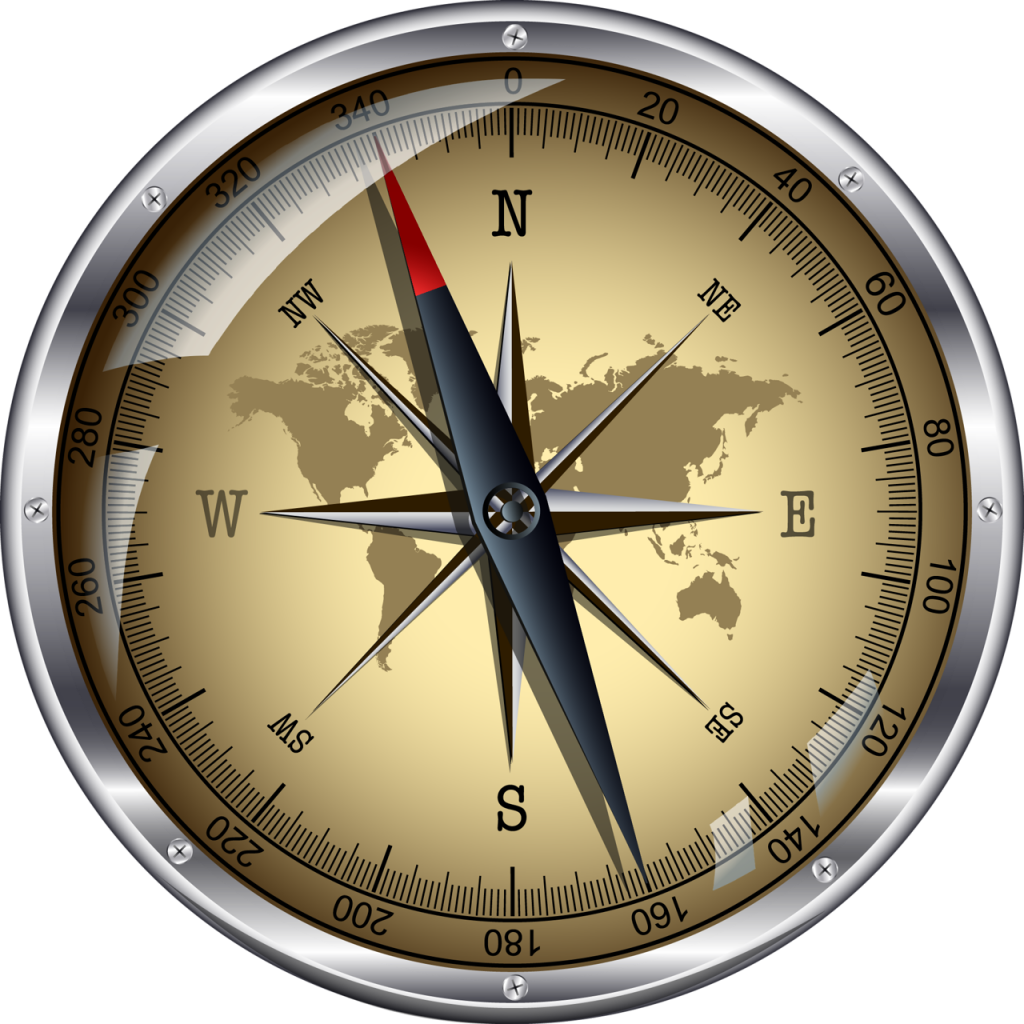 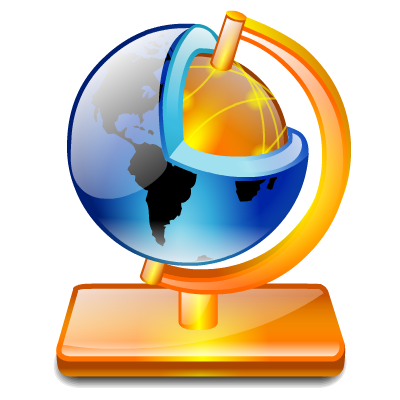 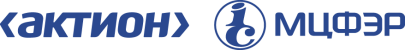 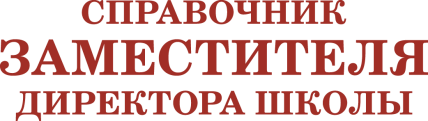 16
Как популяризовать географию
– Организовать медиакампании, посвященные значимым датам и событиям отечественной и мировой географии.
– Организовать просветительские мероприятия: географических фестивалей, фотовыставок и кинопоказов, лекториев.
– Начать производство художественных и научно-популярных фильмов географической тематики в рамках работы общественных организаций и госзаказа.
– Выпустить научно-популярных и художественных географических изданий
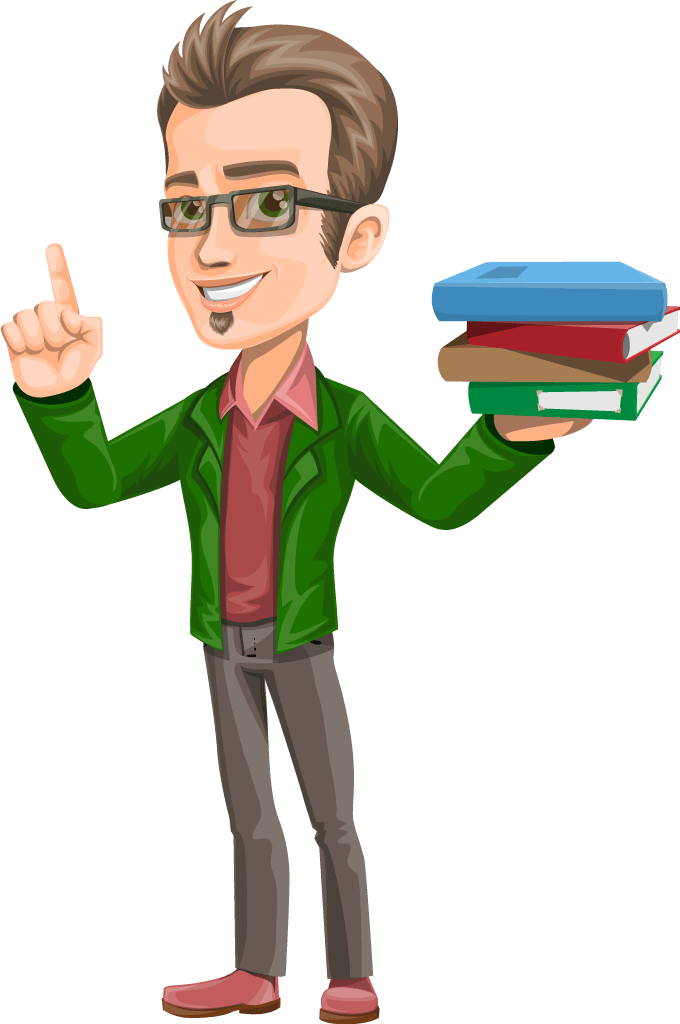 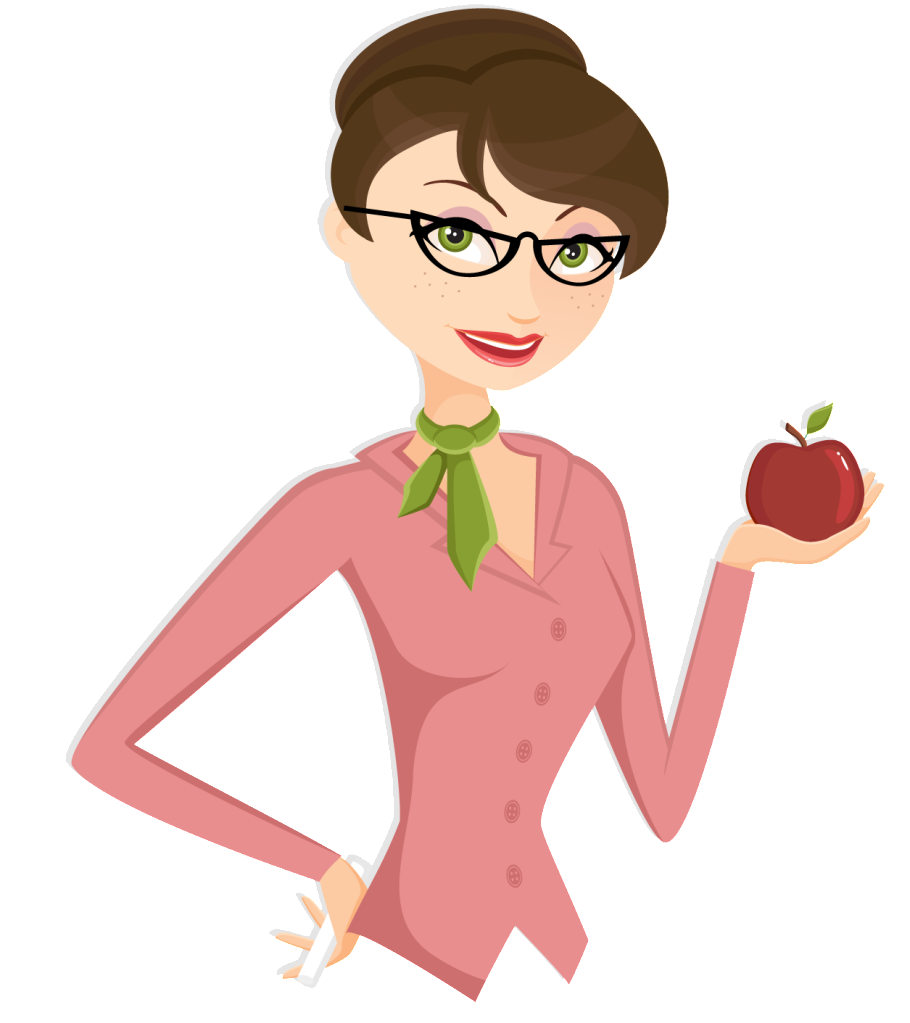 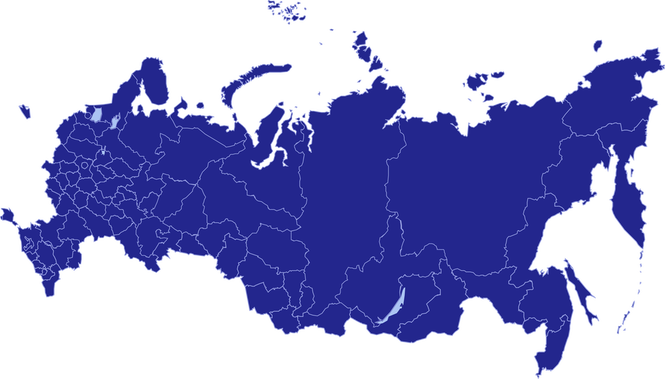 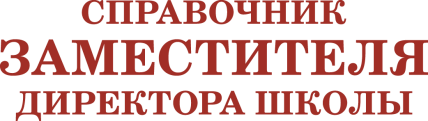 17
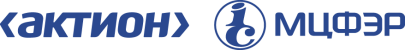 Как популяризовать географию
– Провести общероссийские акции, географические диктанты, дискуссионные клубы и смены в детских центрах, школьные походы, экологические акции.
– Поддерживать существующие и создать новые молодежные общественные проекты и объединения, пропагандирующие географические знания.
– Развить географические интернет-проекты, вести специализированные интернет-порталов и блогов в соцсетях, создать интерактивные музеи
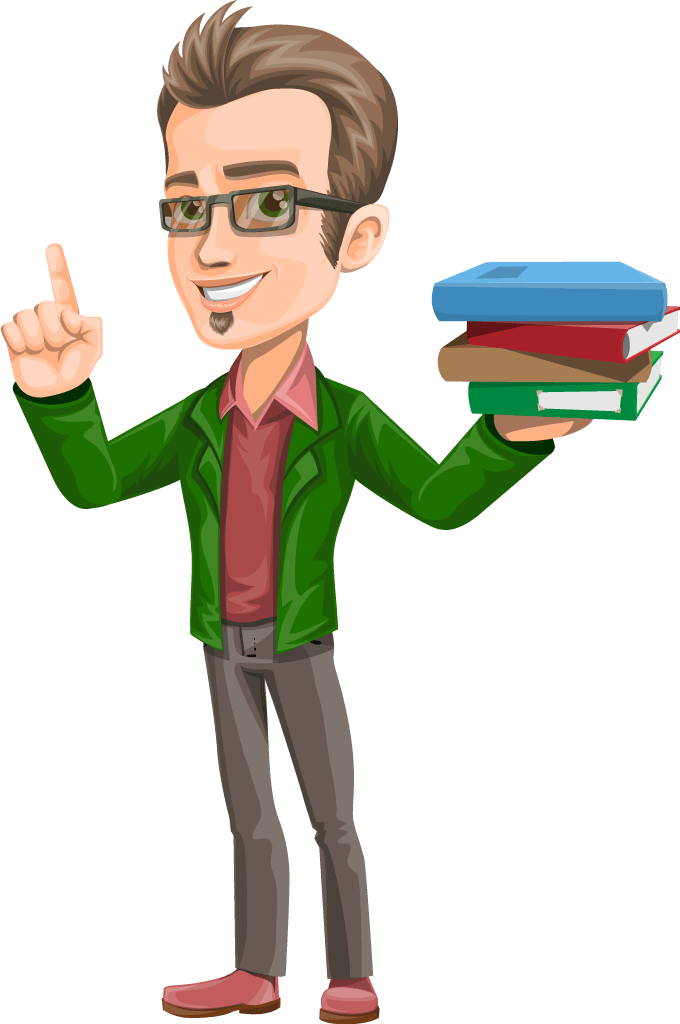 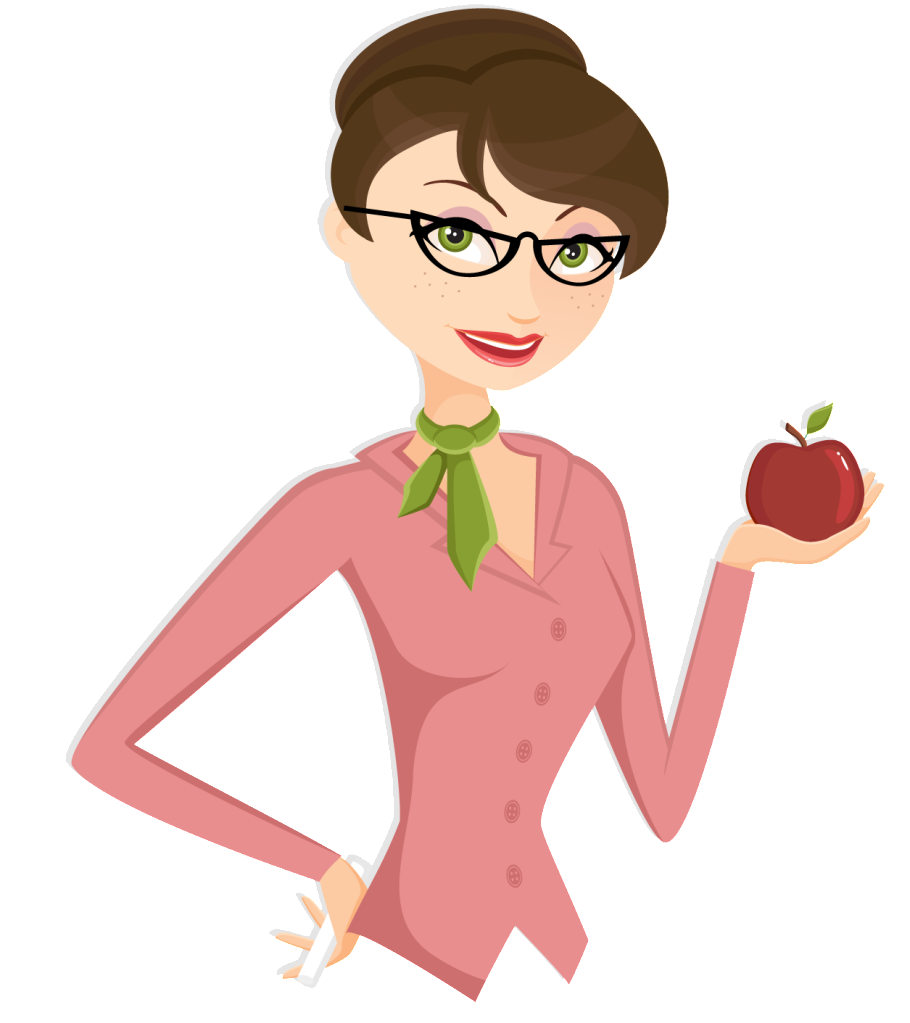 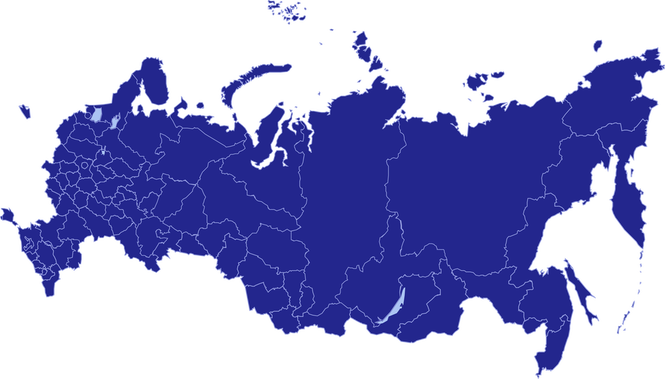 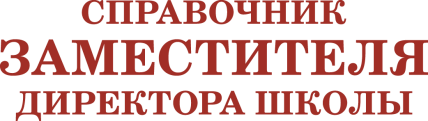 18
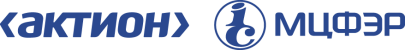 Для презентации использованы
Информация из Концепции развития географического образования в Российской Федерации https://docs.edu.gov.ru/document/54daf271f2cc70fc543d88114fa83250

 Шаблон с fppt.com
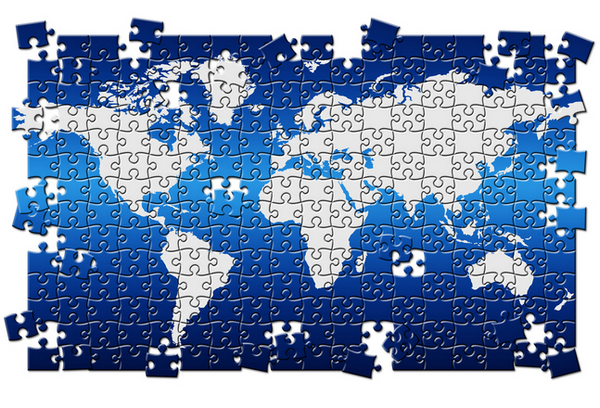 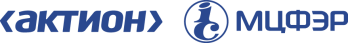 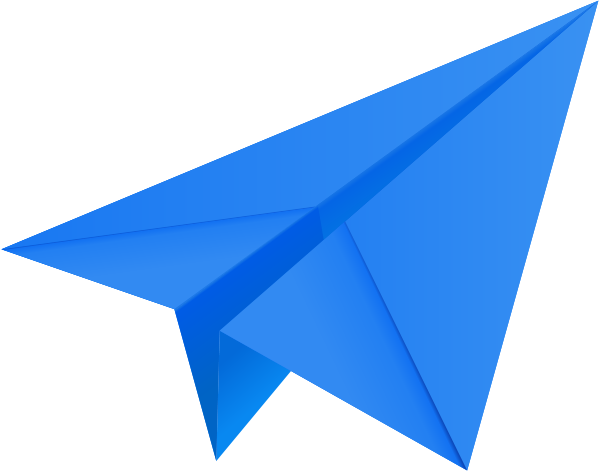 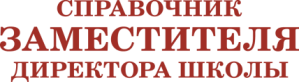 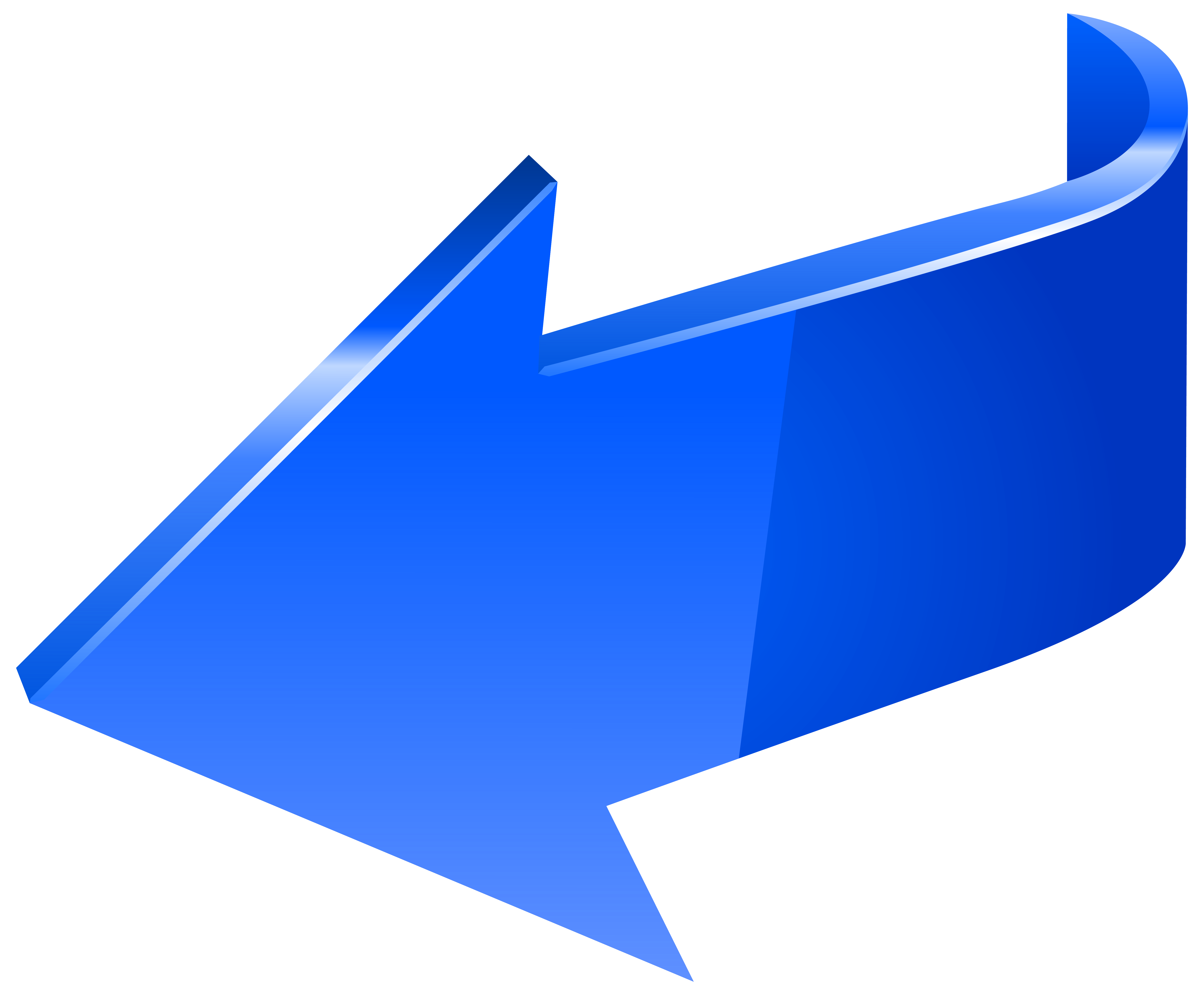 19